Praetor ()
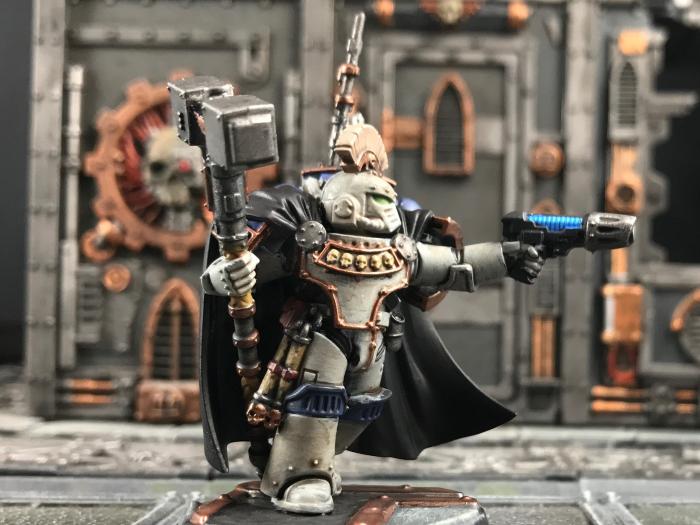 Warhammer 40,000 Rogue Trader ()
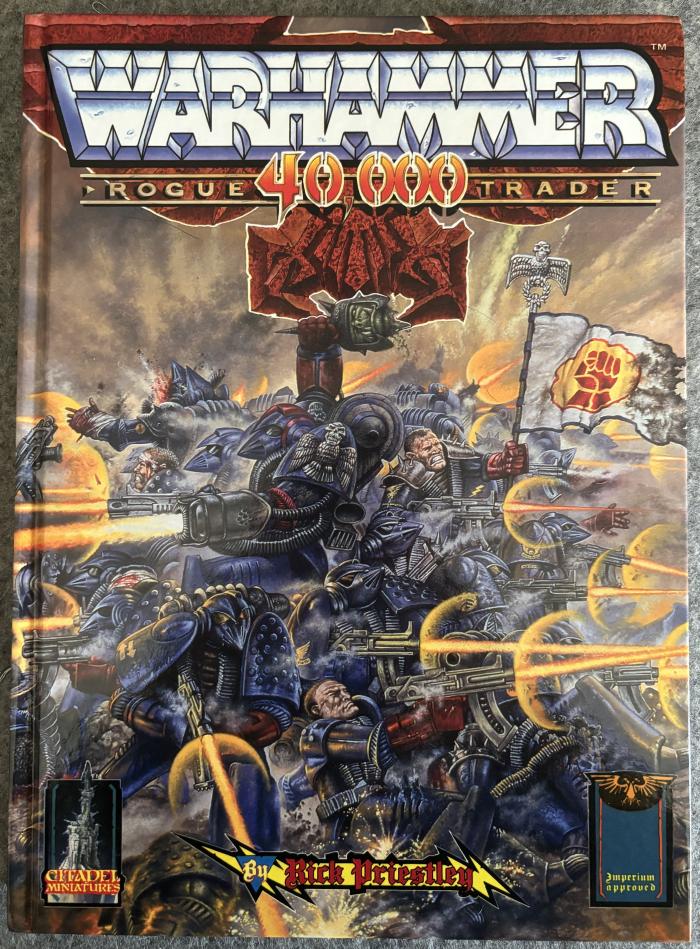 Mauler fiend ()
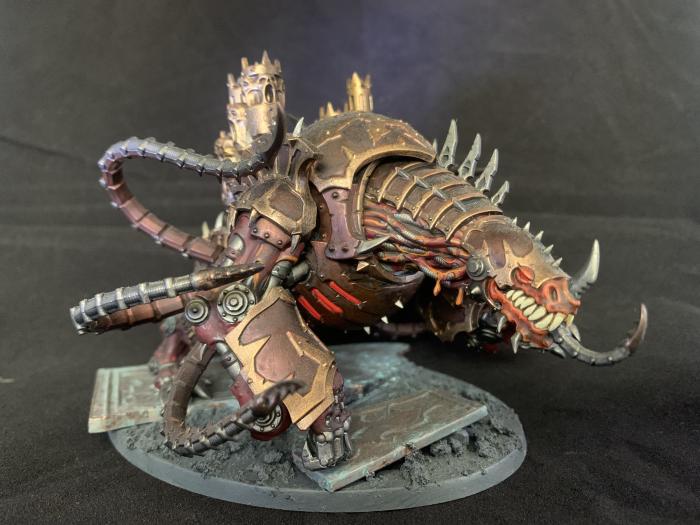 Helbrute ()
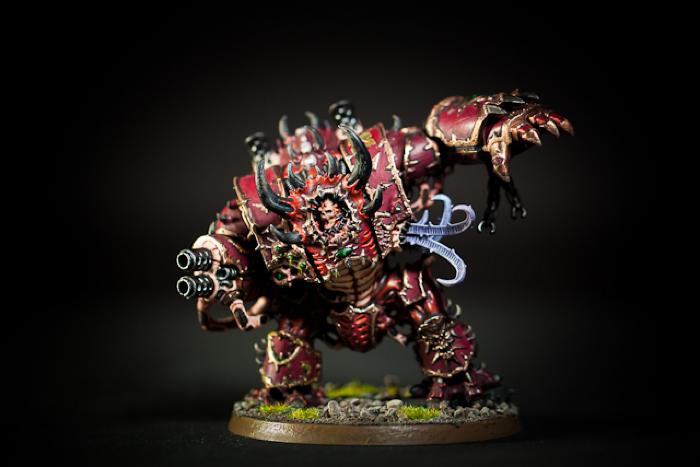 Leman Russ Battle Tank ()
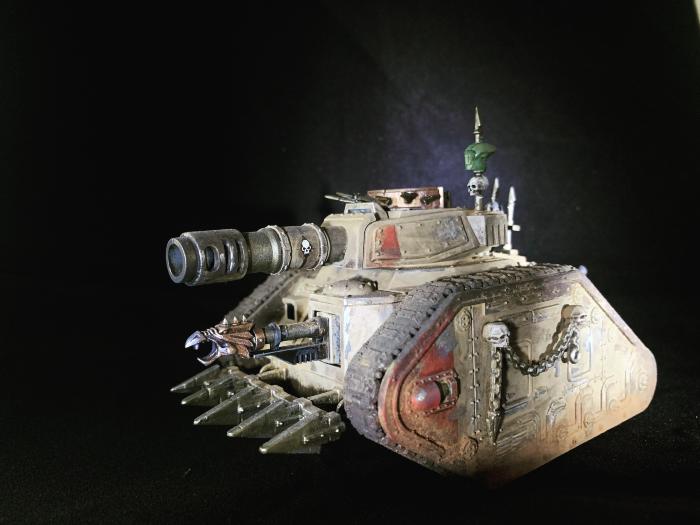 White Dwarf Issue 477 ()
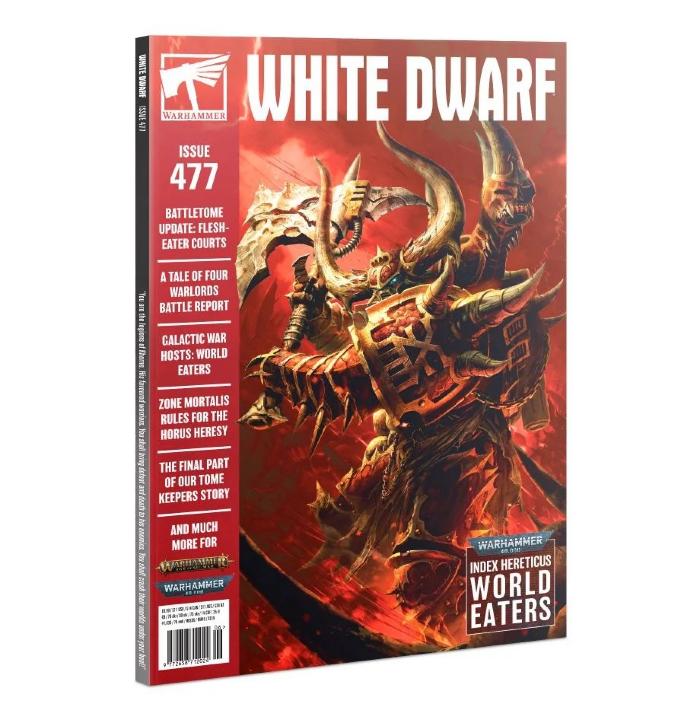 Angron, Daemon Primarch of Khorne ()
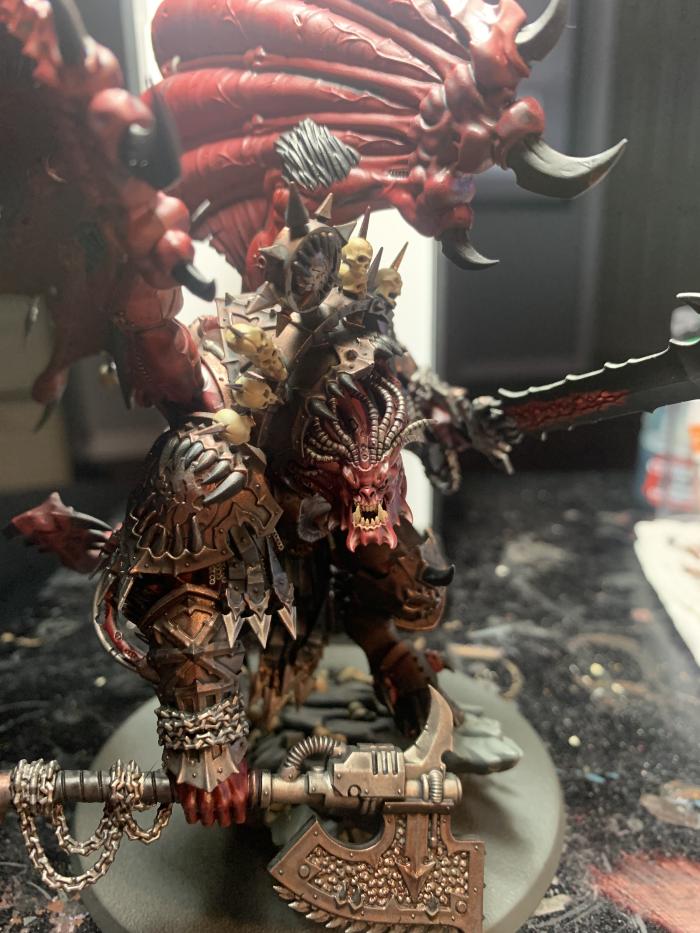 Warhound Titan ()
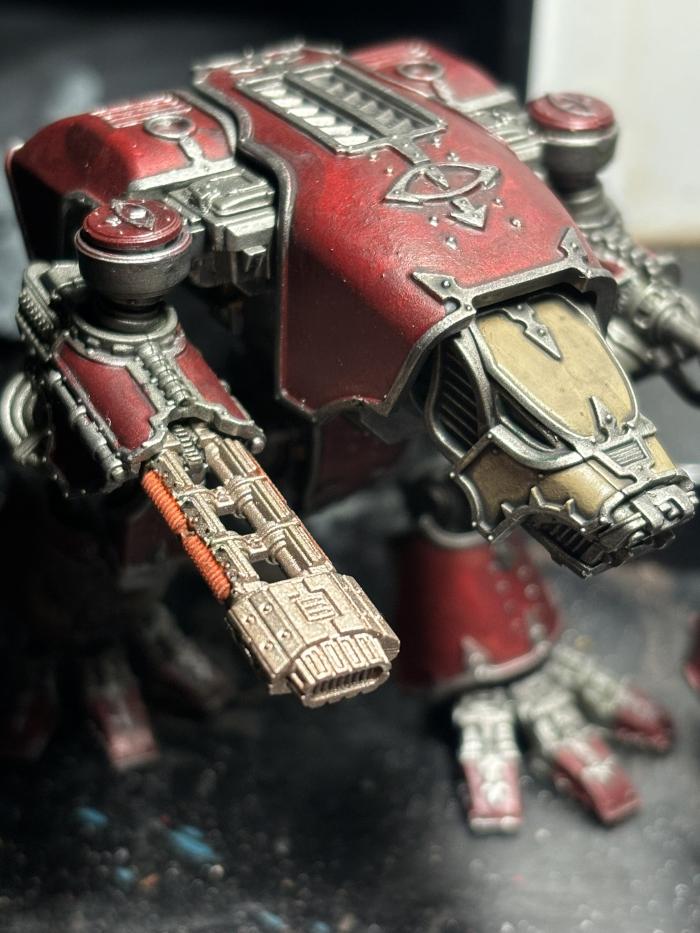 Heldrake ()
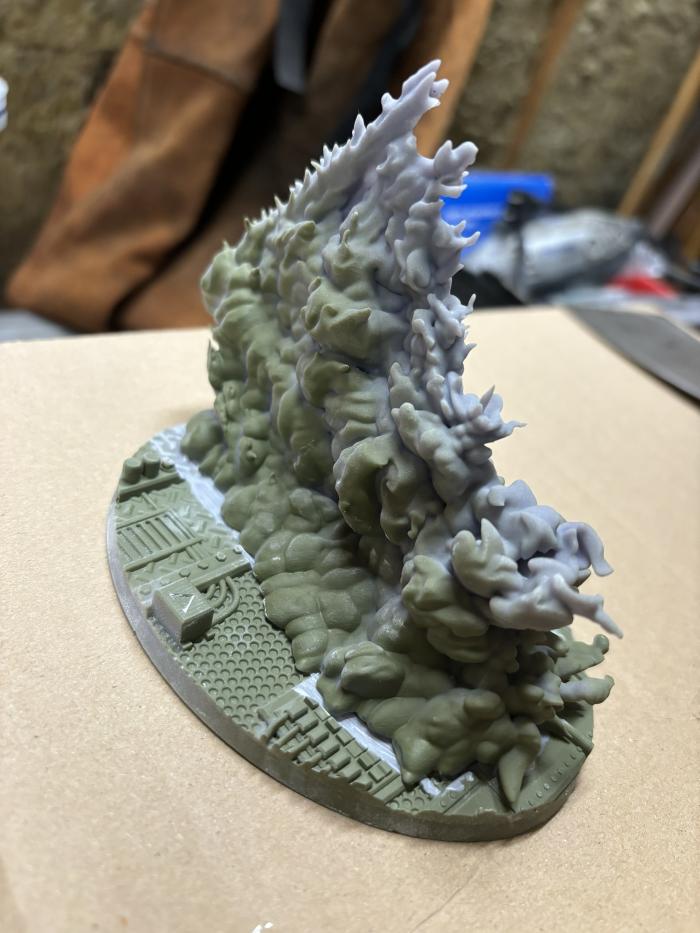 Legions Imperialis: Carta Galactica – The Imperium of Mankind ()
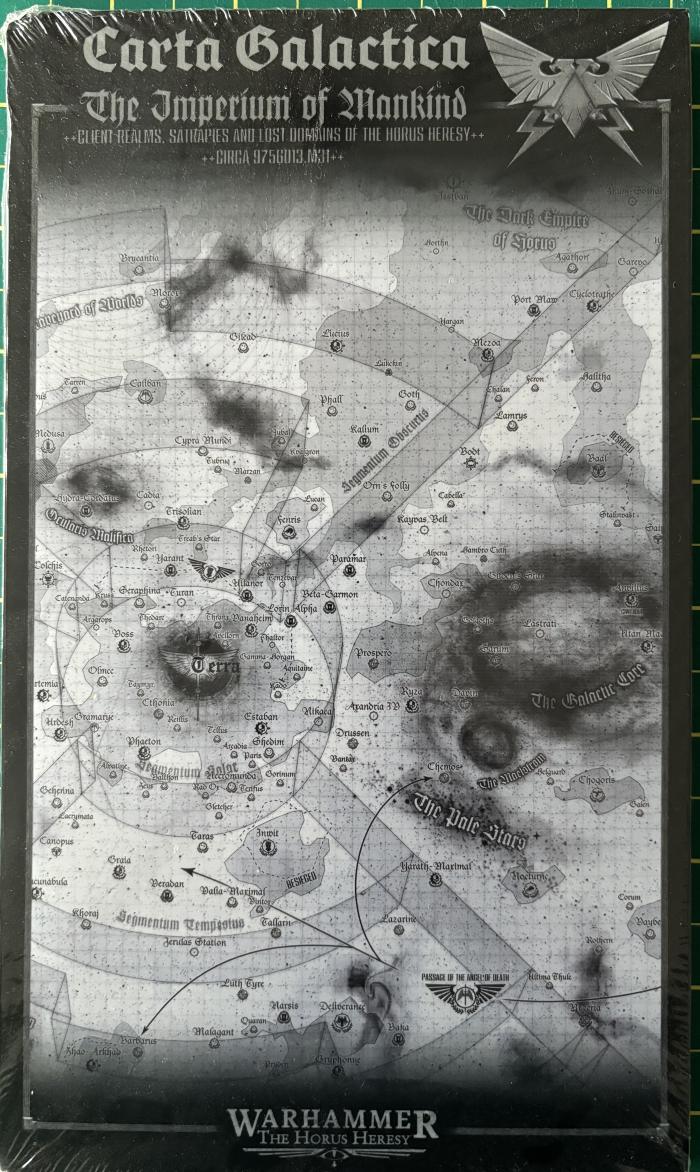 Calling Portals - Failed Experiment ()
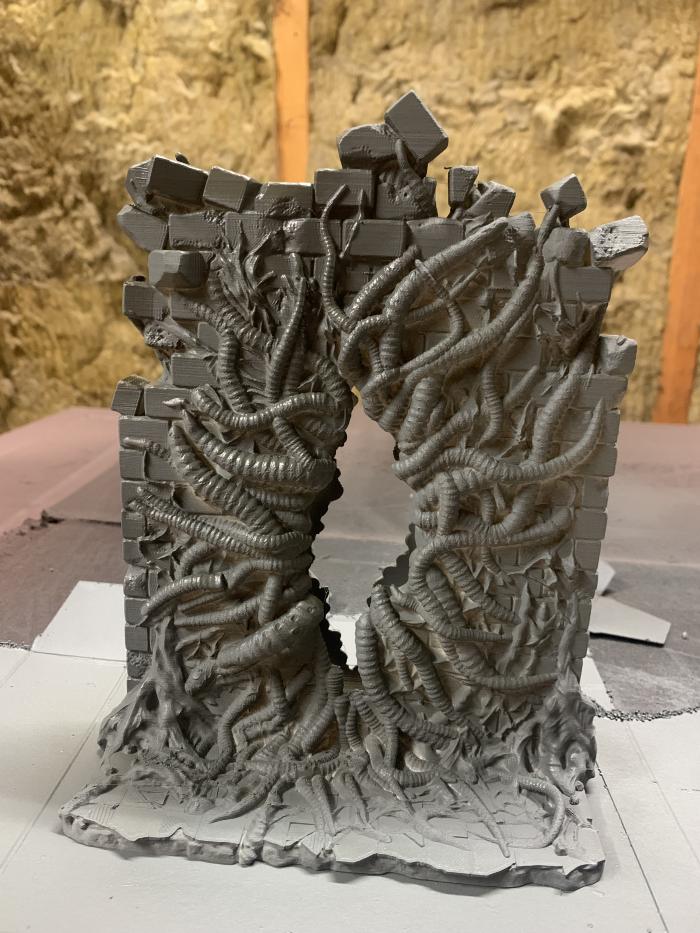 White Dwarf Issue 497 ()
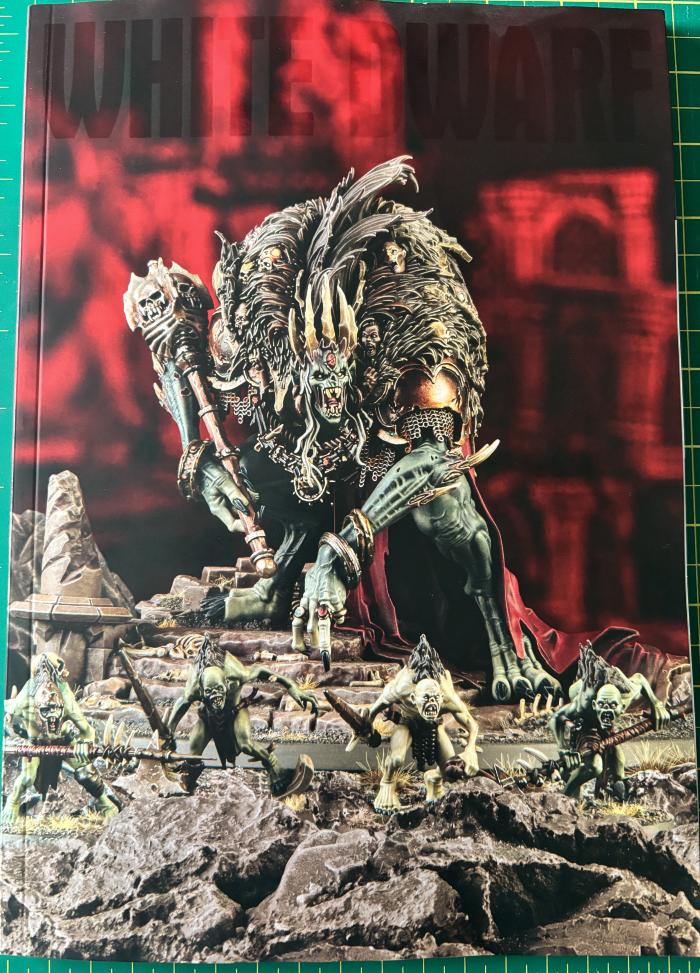 Helbrute ()
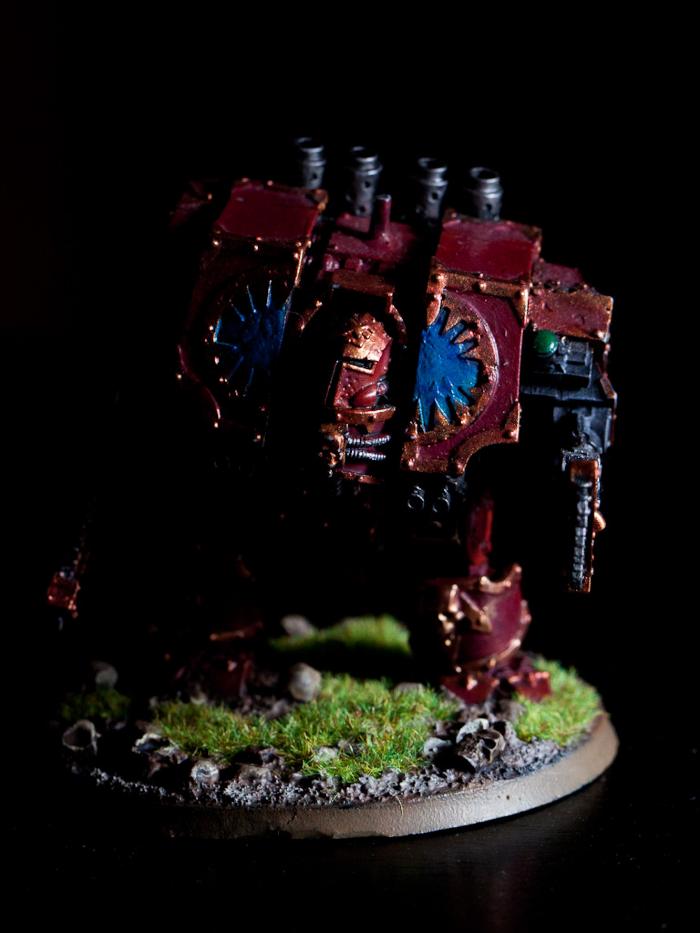 Kranon the Relentless, Chaos Lord ()
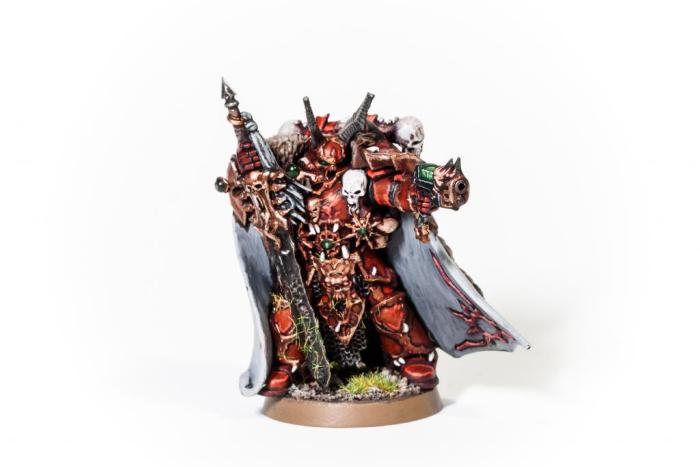 World Eaters Lord on Juggernaught ()
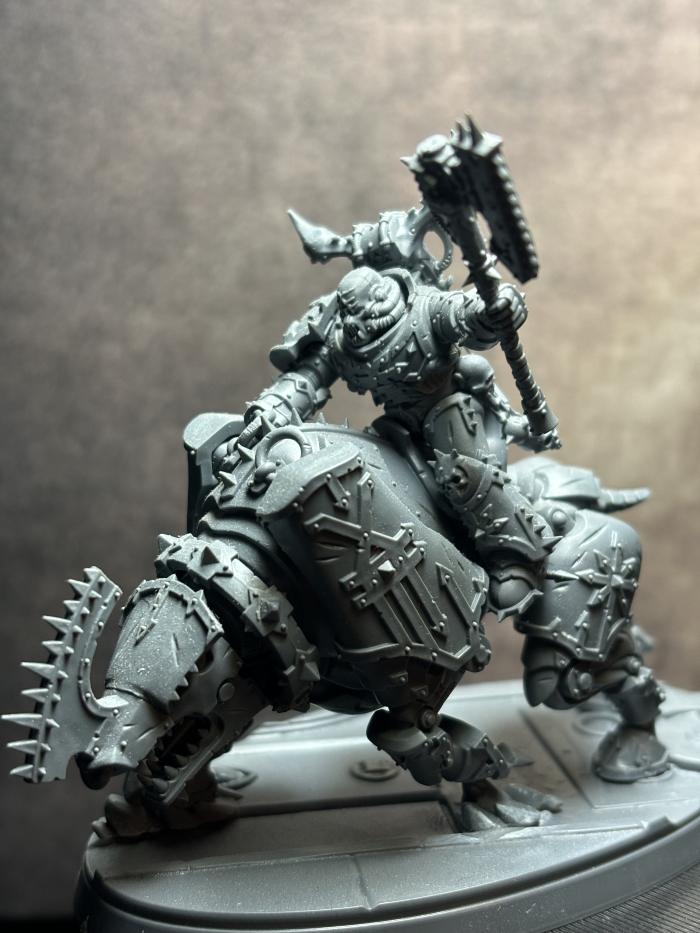 Legion Terminator Squad ()
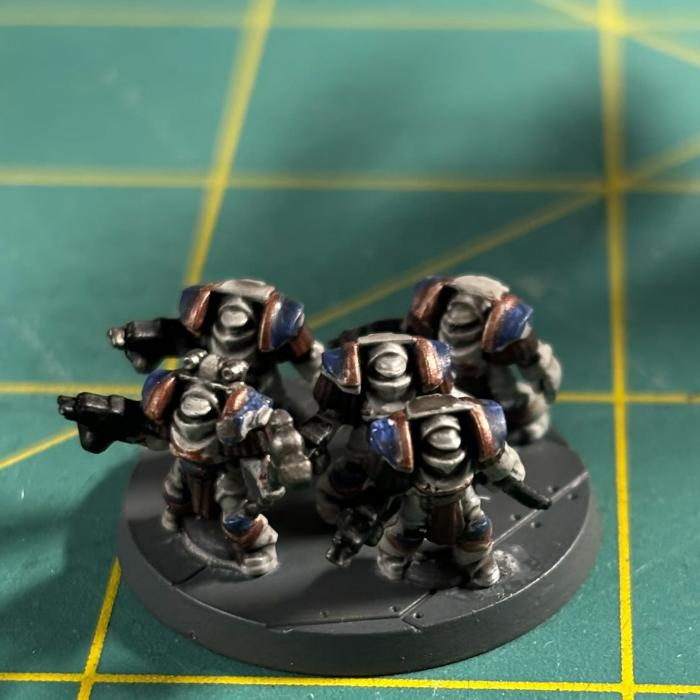 Shadowseer (189)
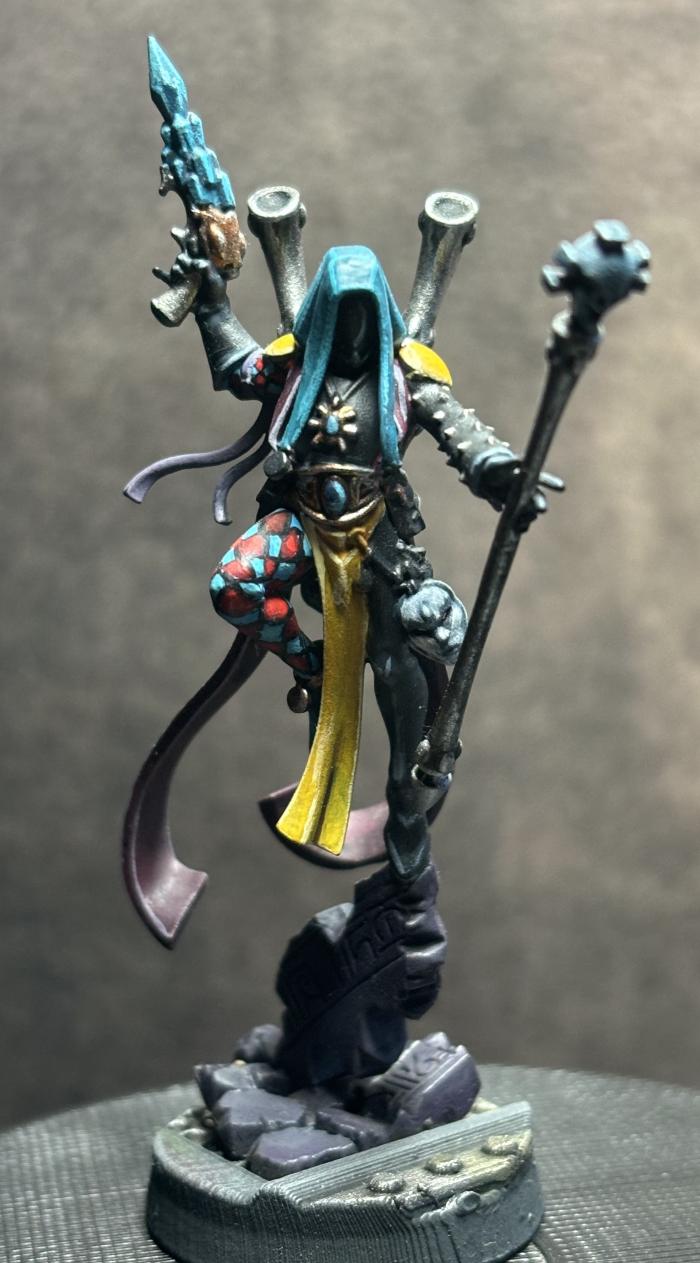 Chaos Cultist (199)
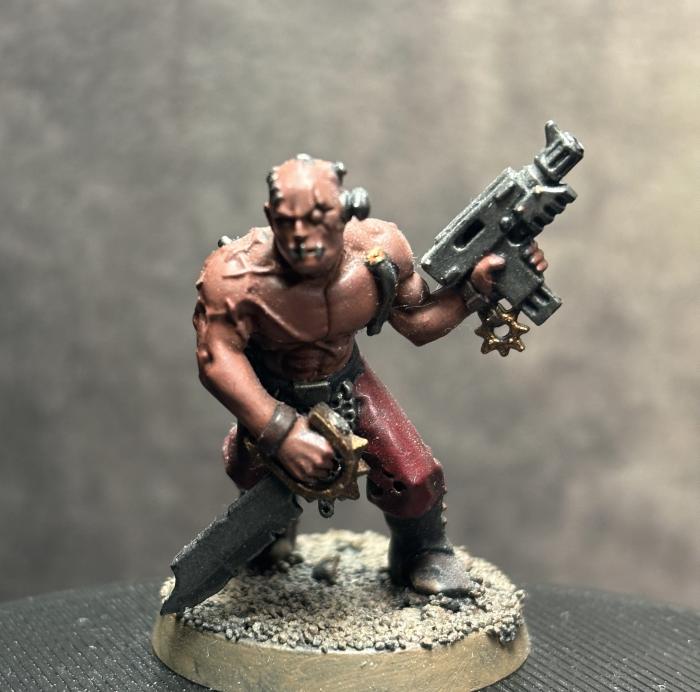 Kabalite Warrior (226)
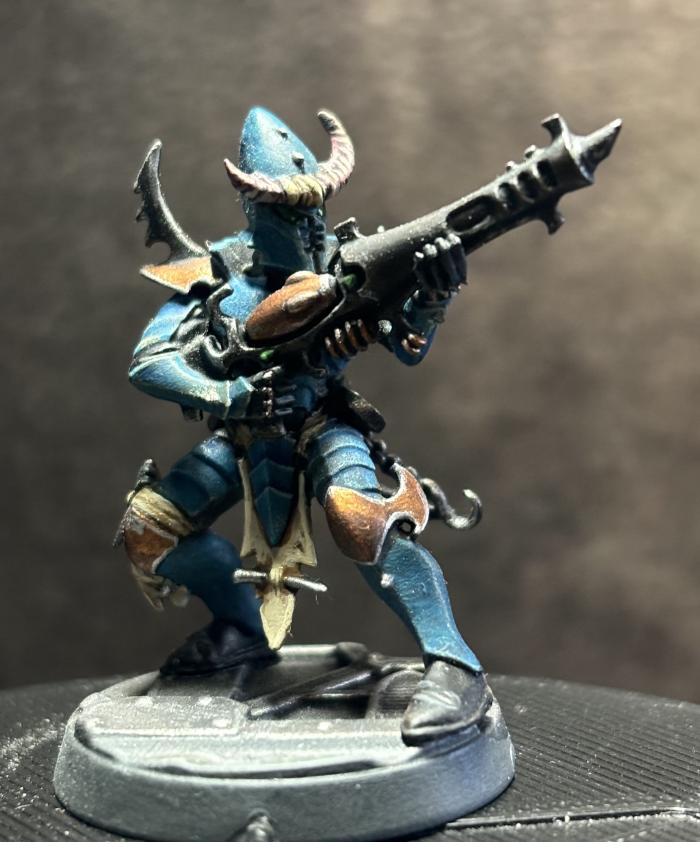 Kabalite Warrior (230)
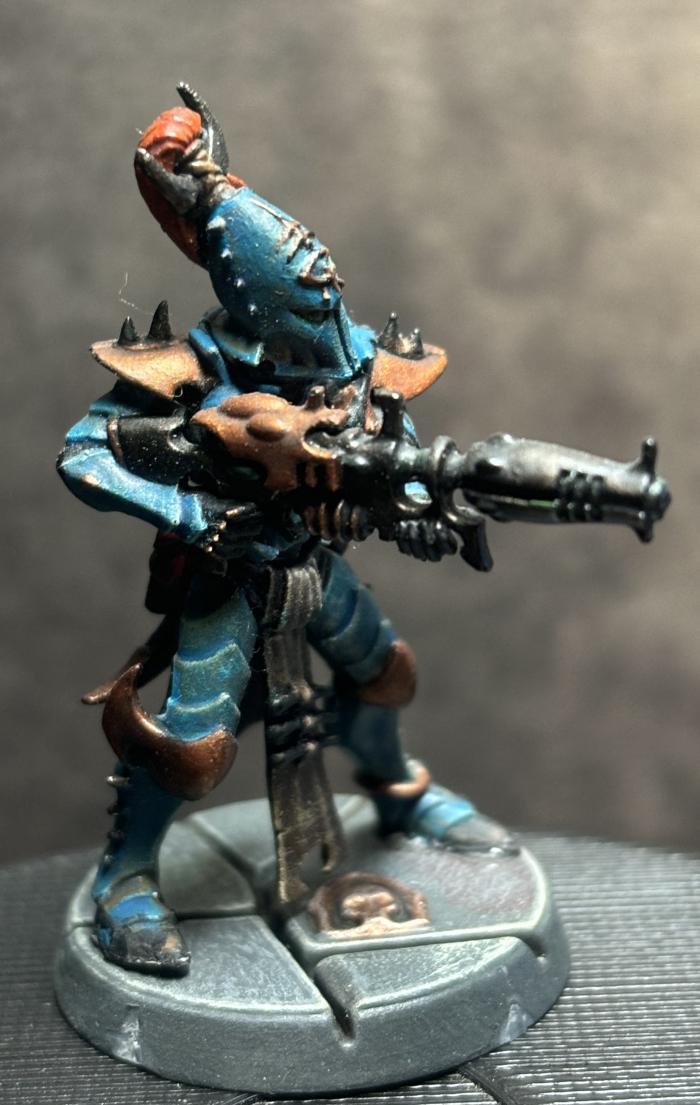 Succubus (236)
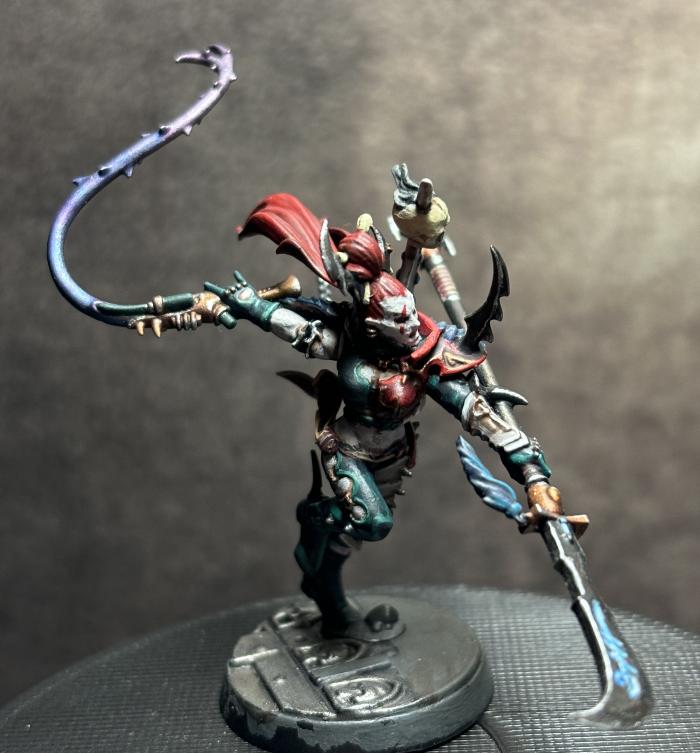 Hekatrix (240)
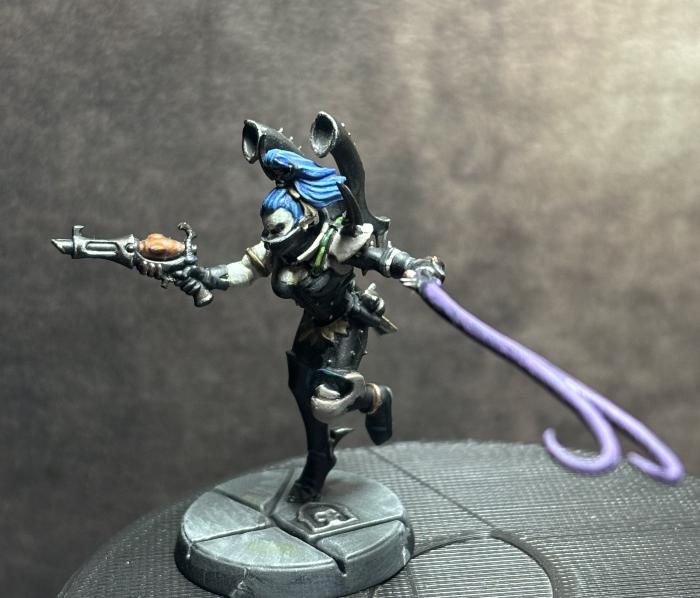 Kabalite Warrior (246)
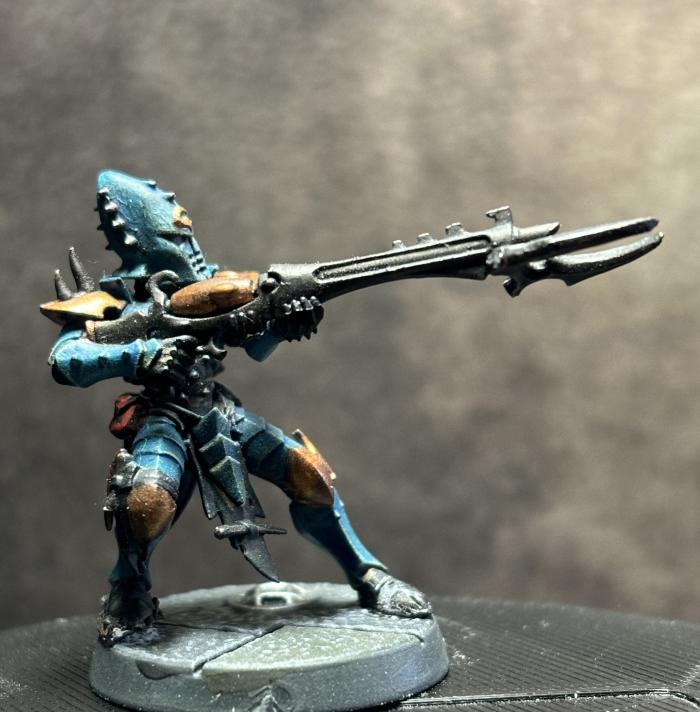 Kabalite Warrior (247)
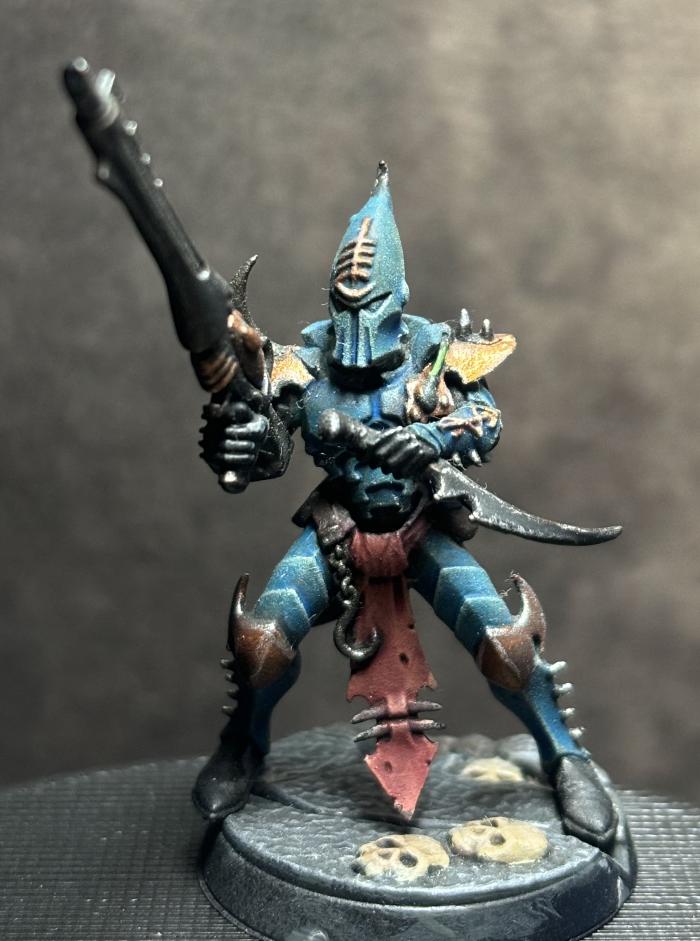 Kabalite Warrior (248)
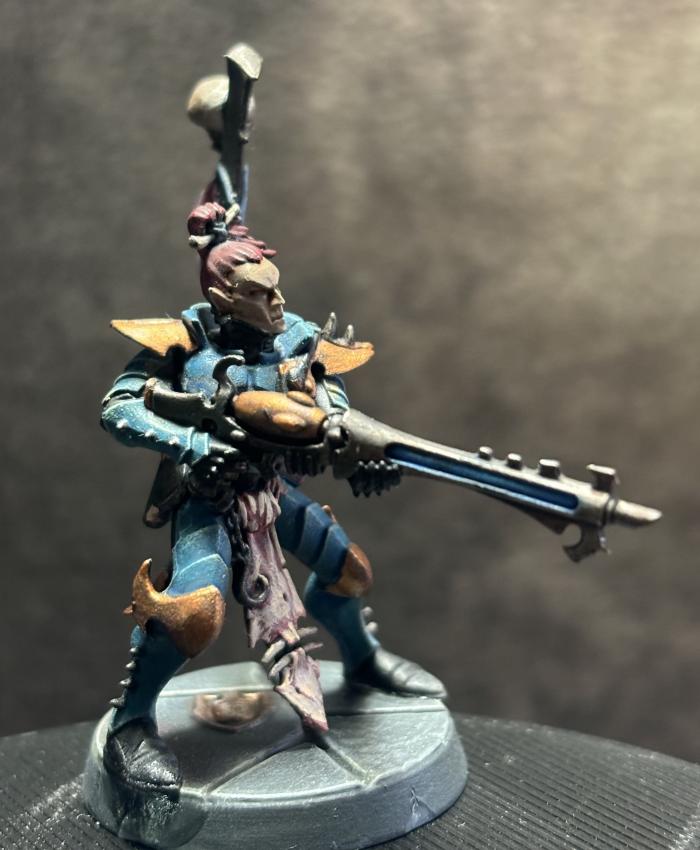 Archon (249)
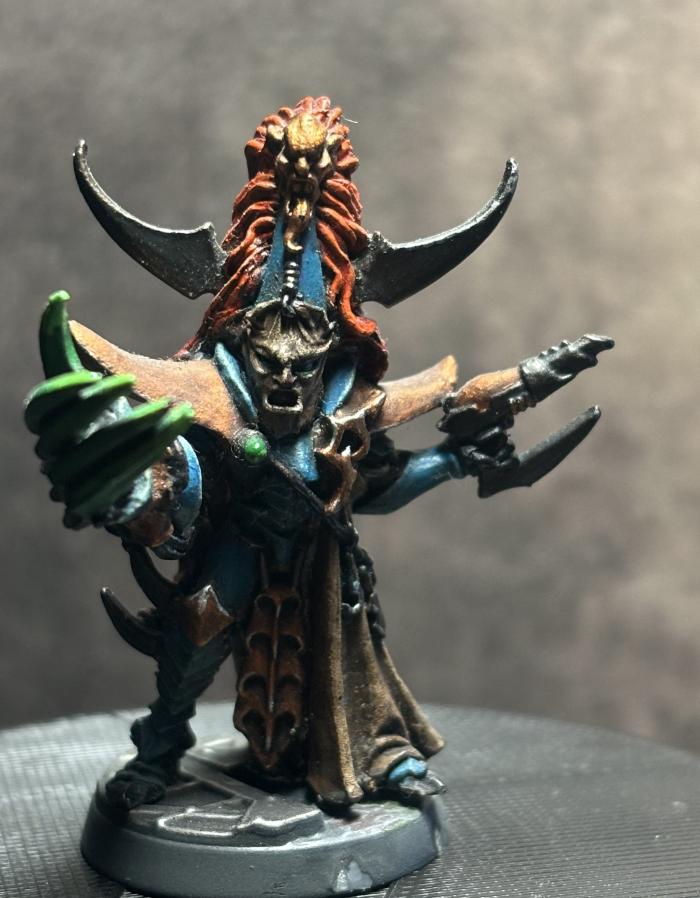 Kabalite Warrior (250)
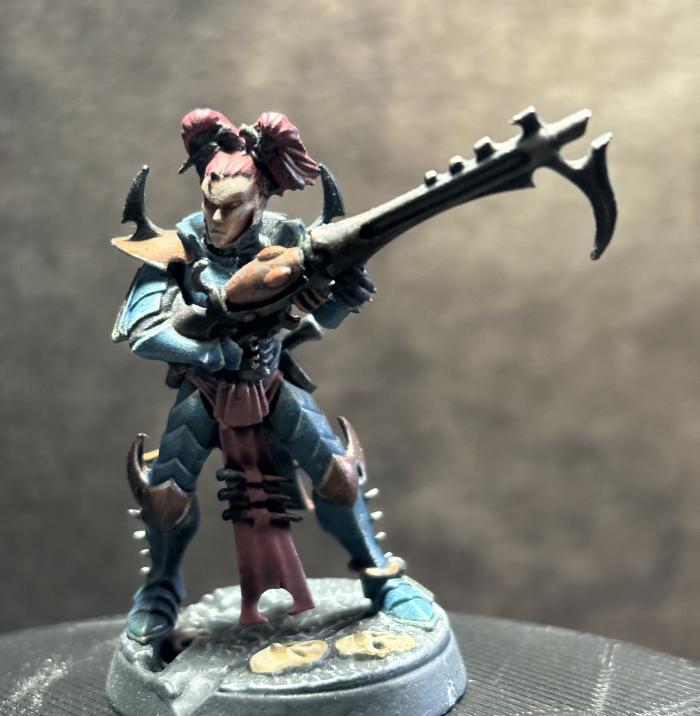 Sybarite (252)
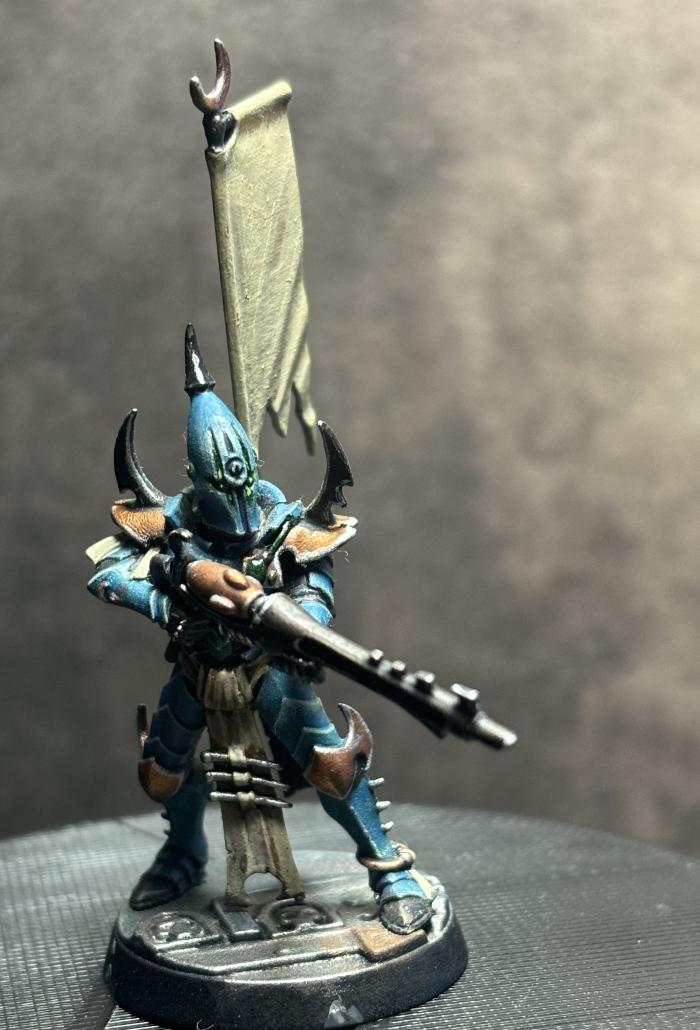 Kabalite Warrior (255)
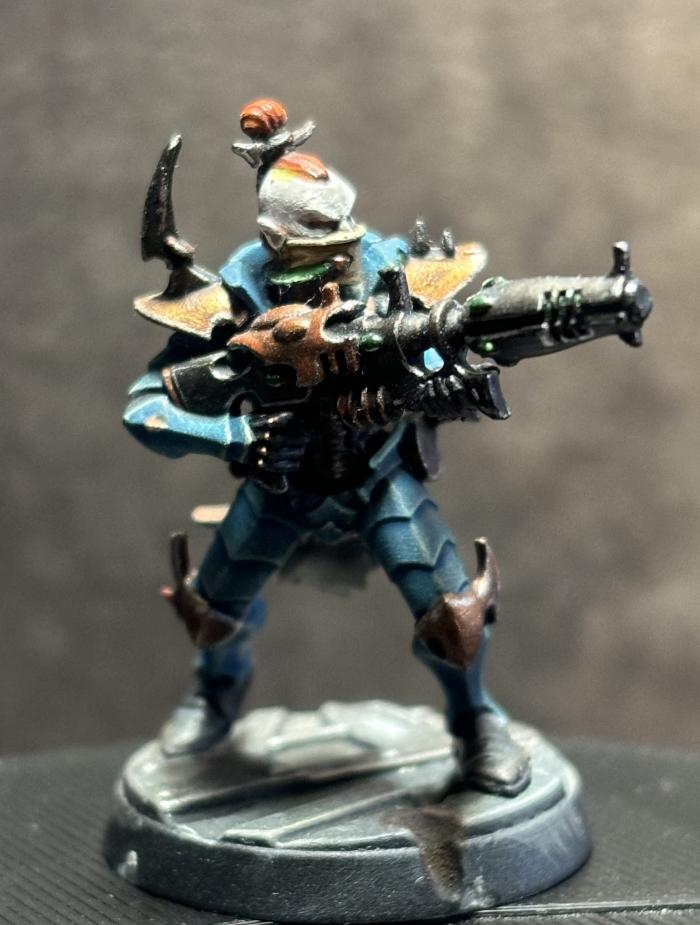 Kabalite Warrior (257)
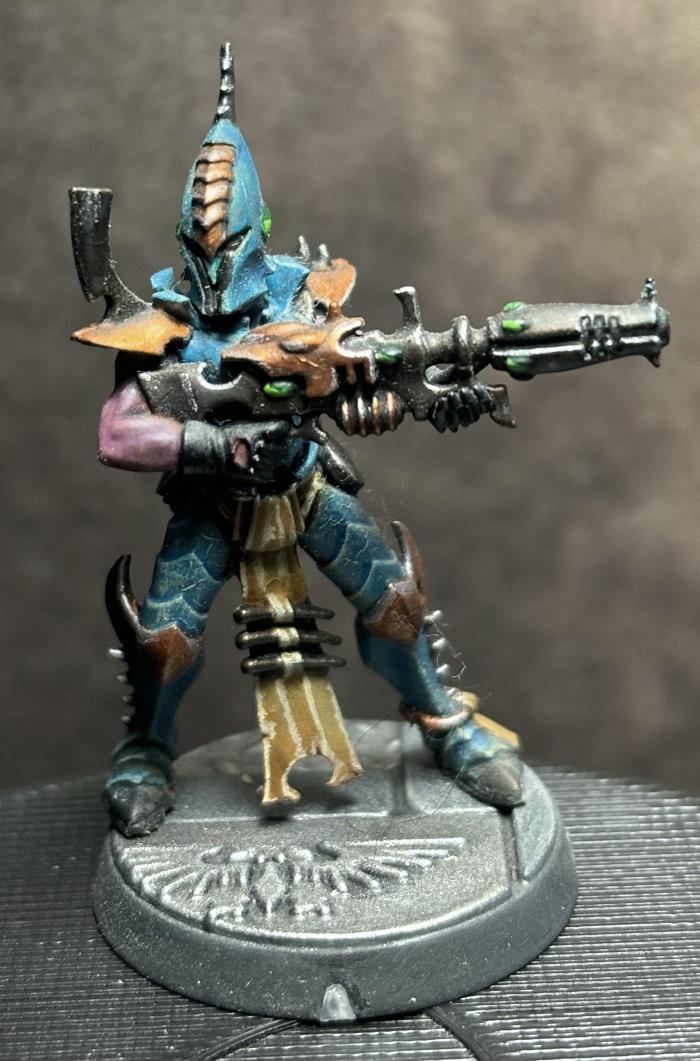 Wych (259)
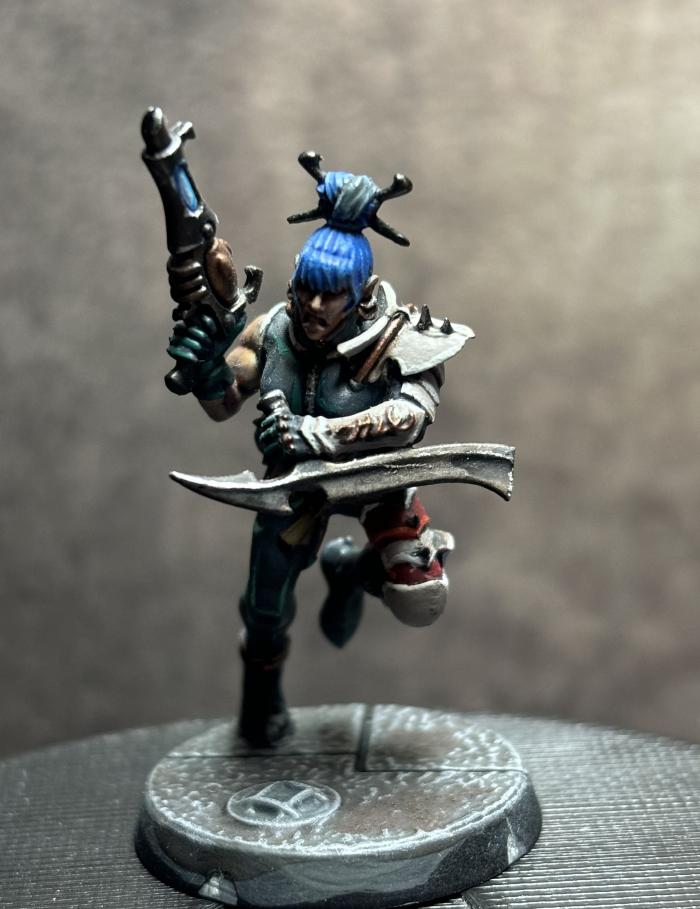 Wych (266)
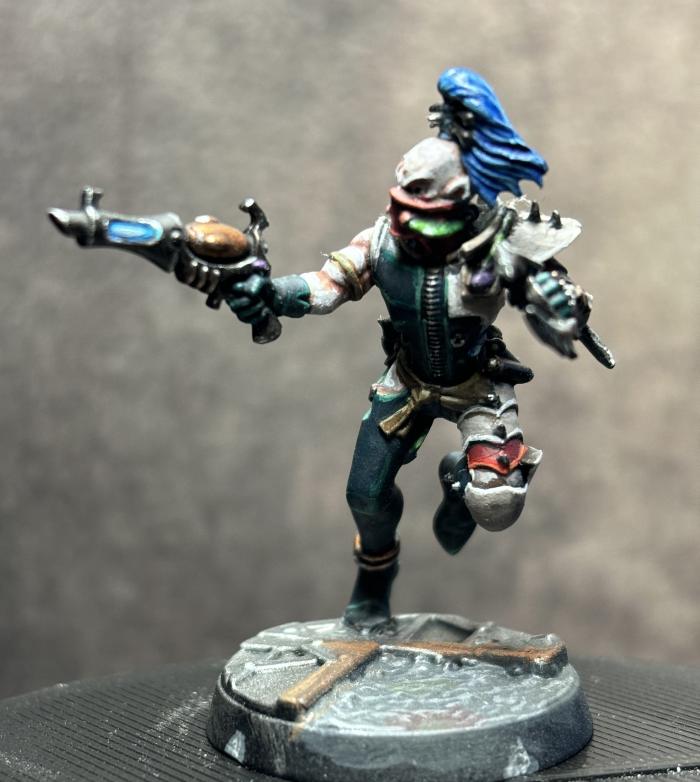 Wych (268)
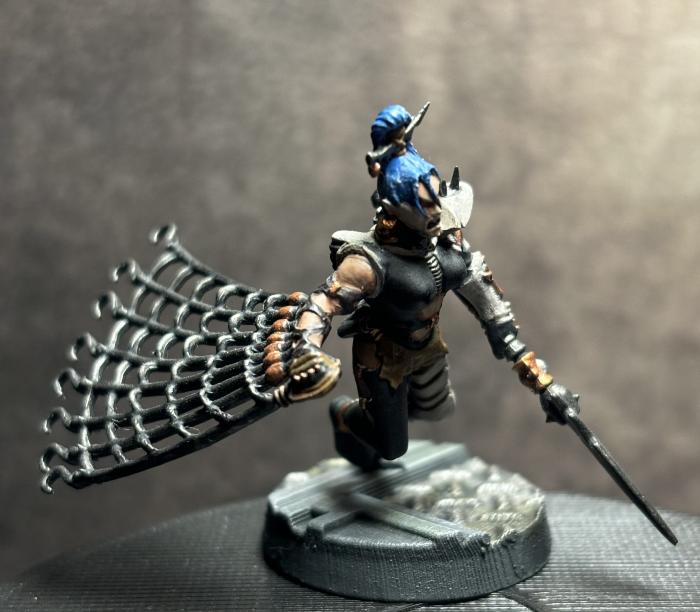 Wych (269)
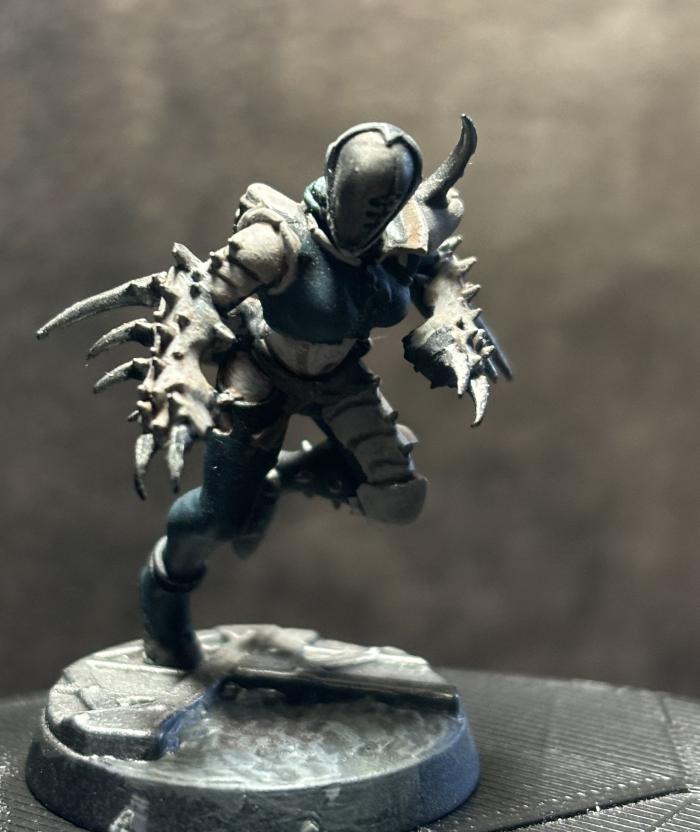 Wych (270)
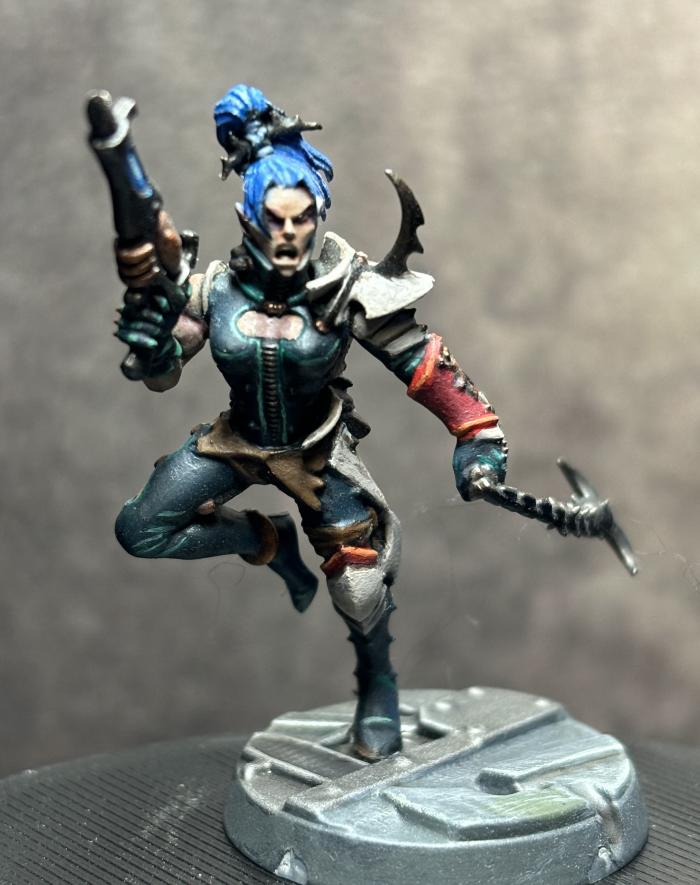 Wych (359)
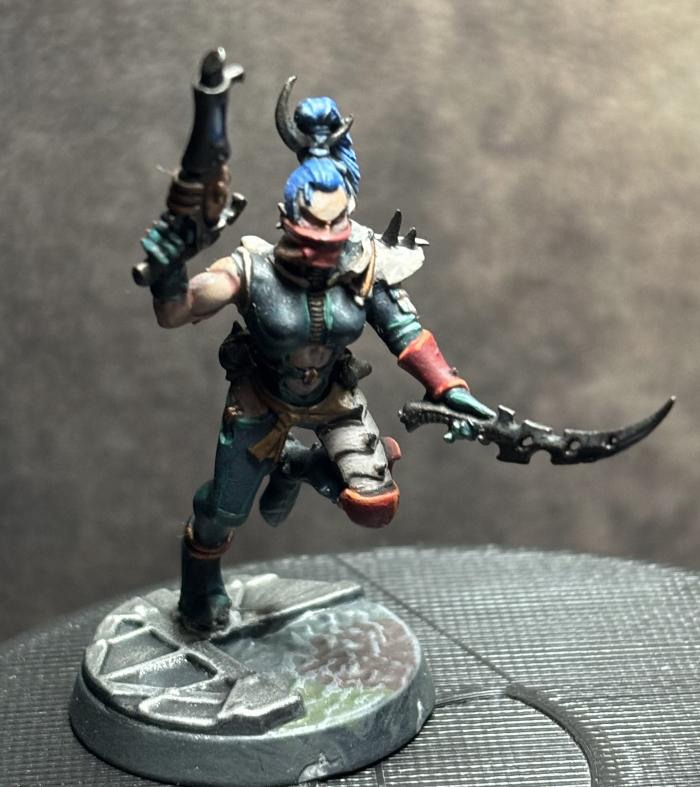 Wych (363)
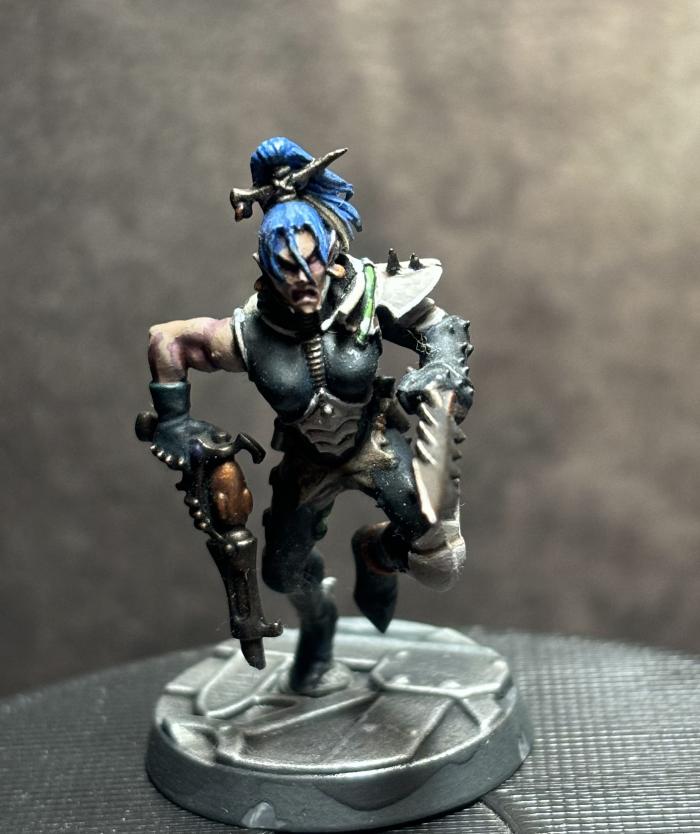 Wych (381)
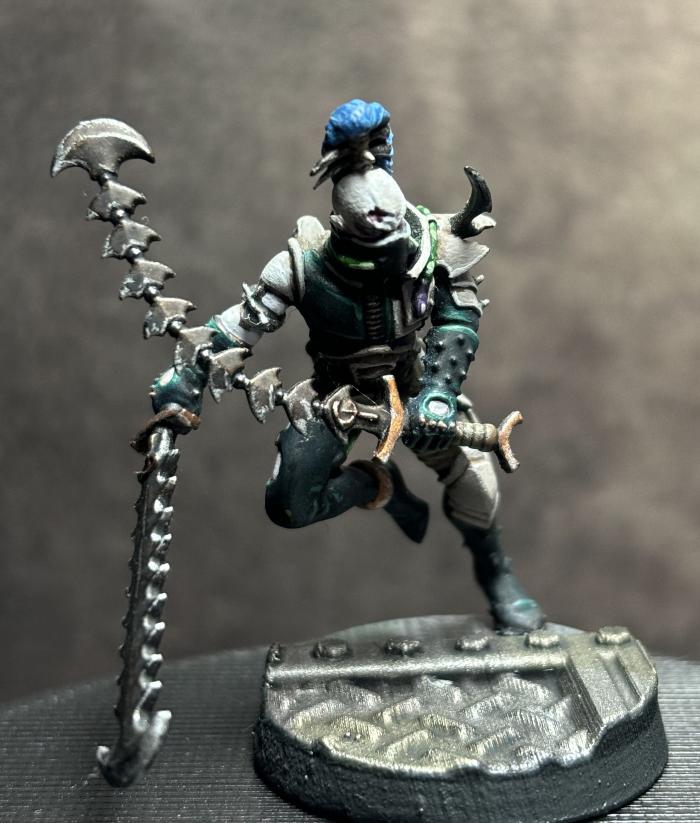 Dishonoured (392)
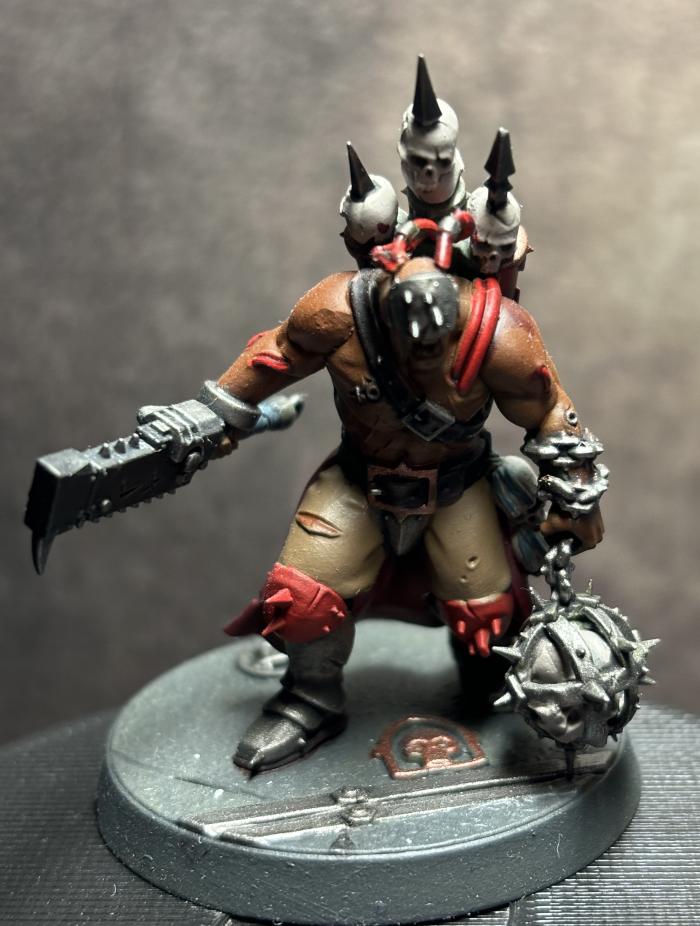 Jakhal (393)
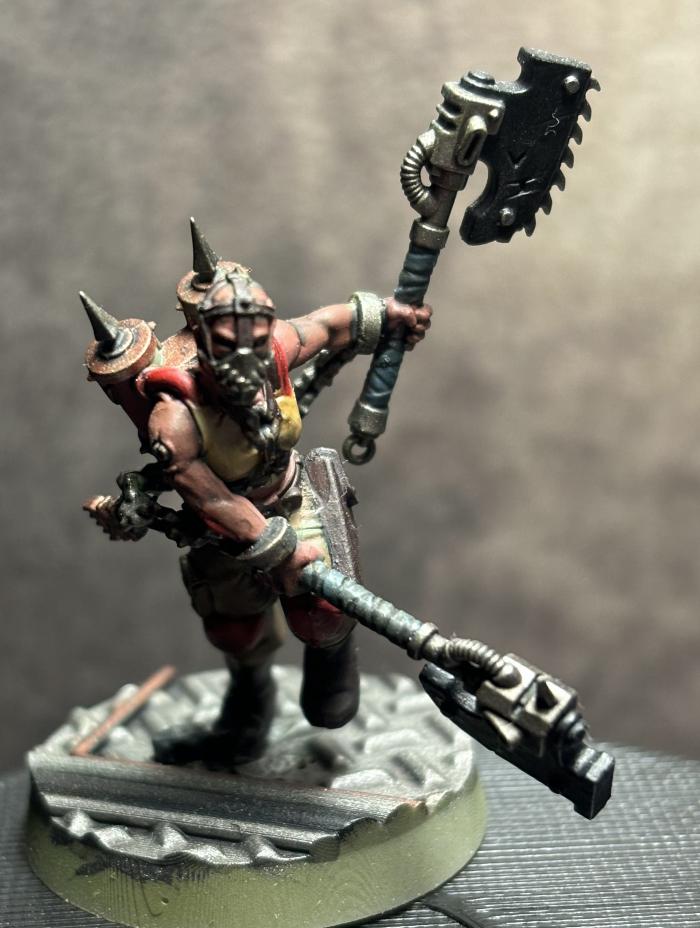 Jakhal (394)
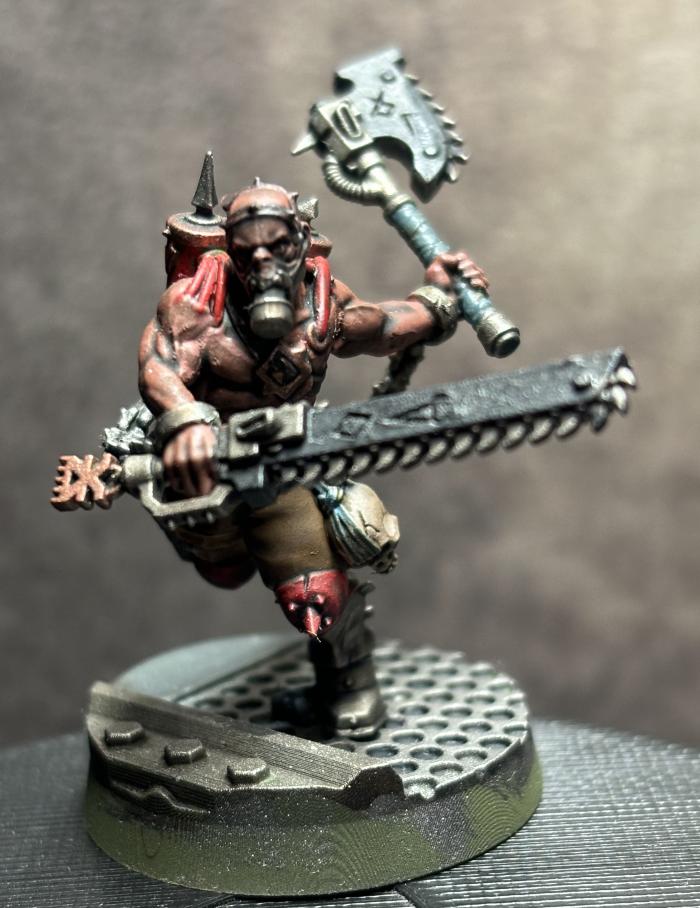 Eightbound Champion (395)
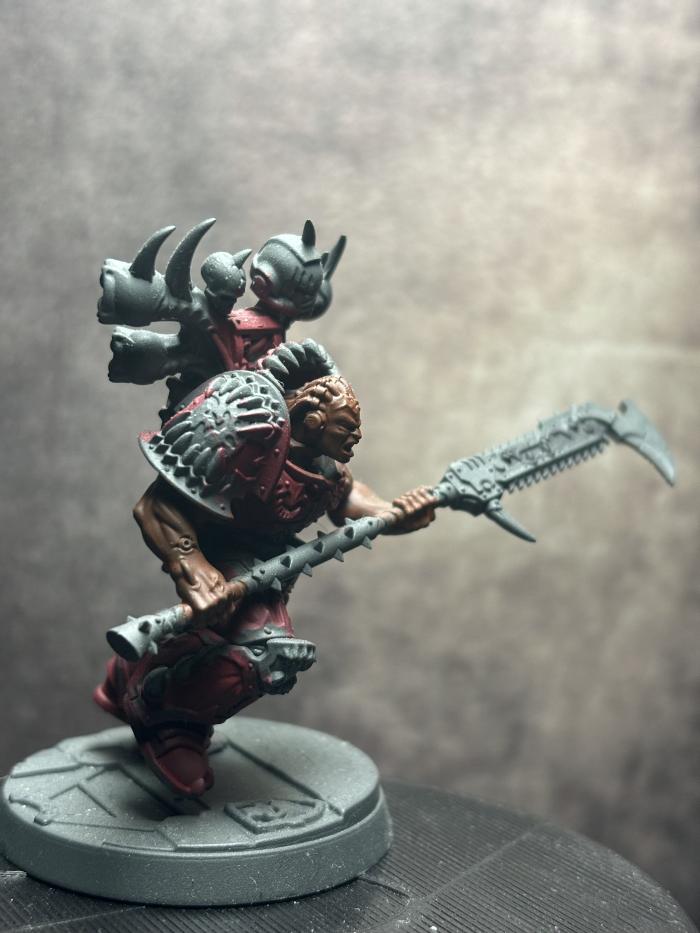 Eightbound (396)
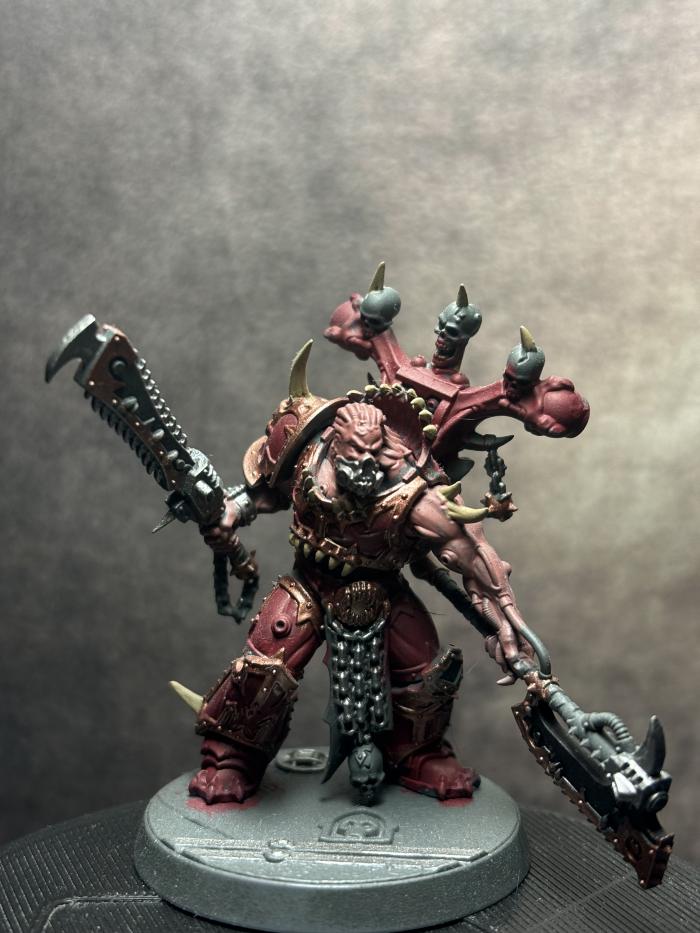 Eightbound (398)
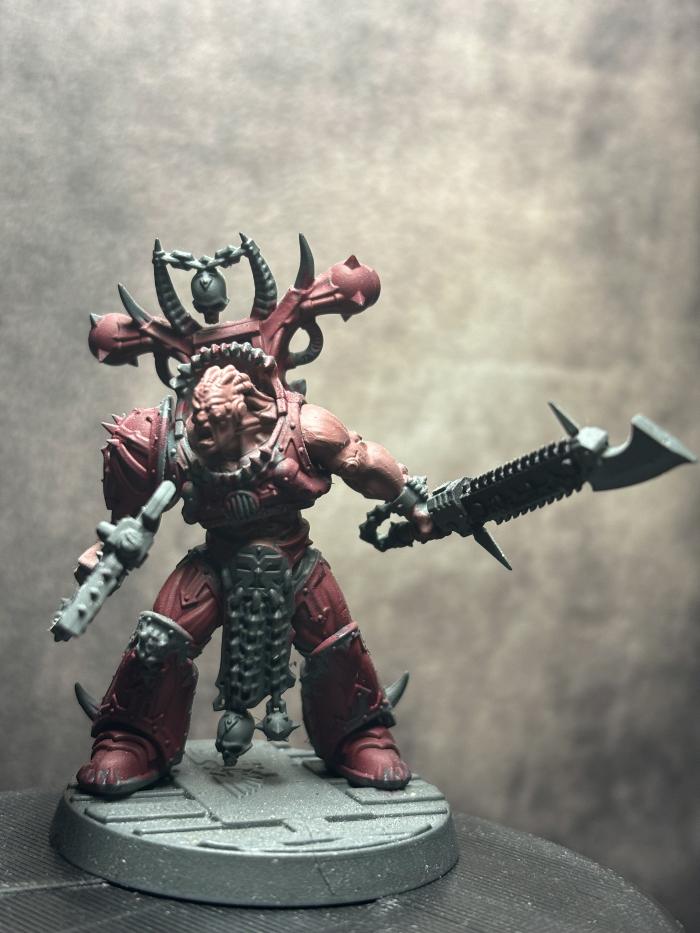 Chaos Cruiser (399)
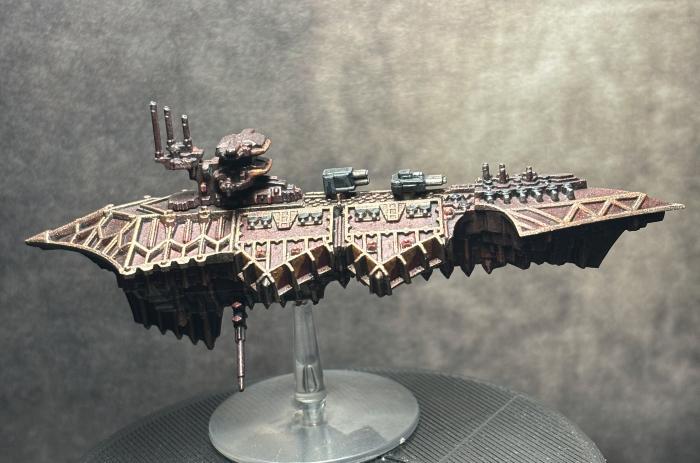 Khorne Berzerker Champion (400)
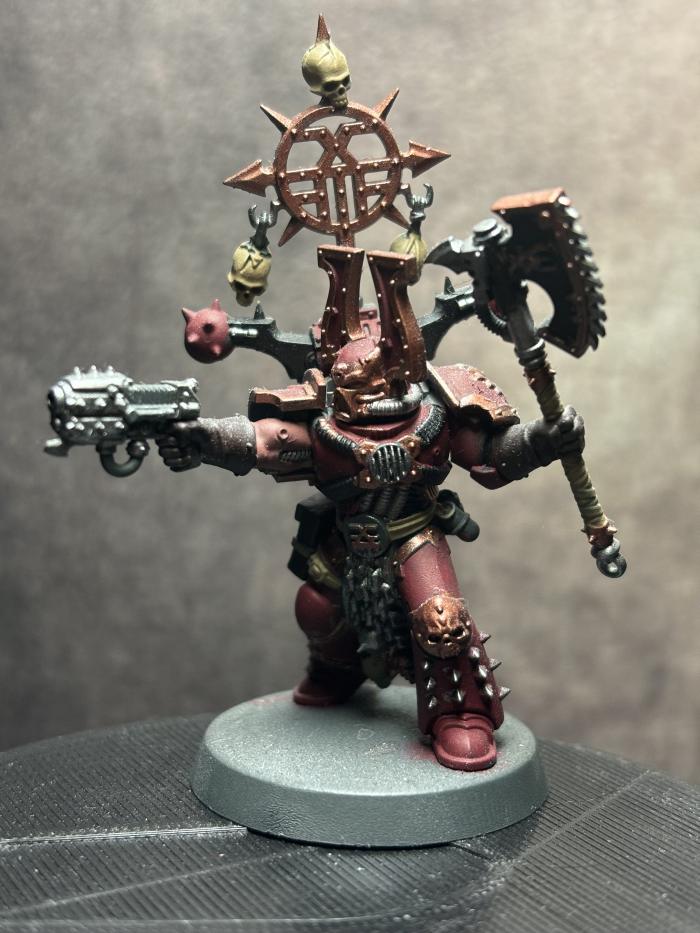 Khorne Berzerker (401)
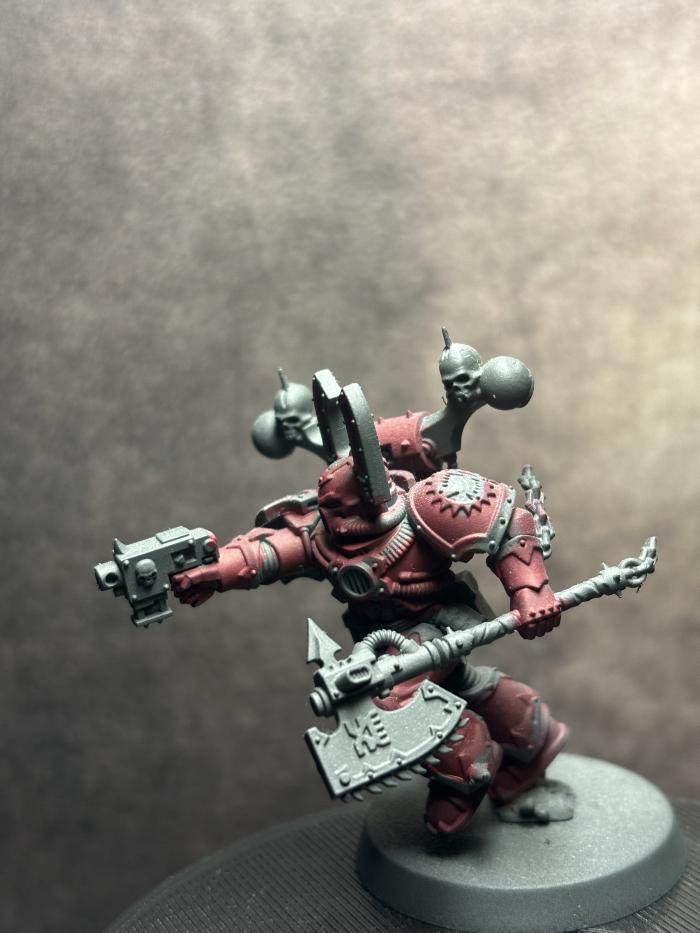 Khorne Berzerker (403)
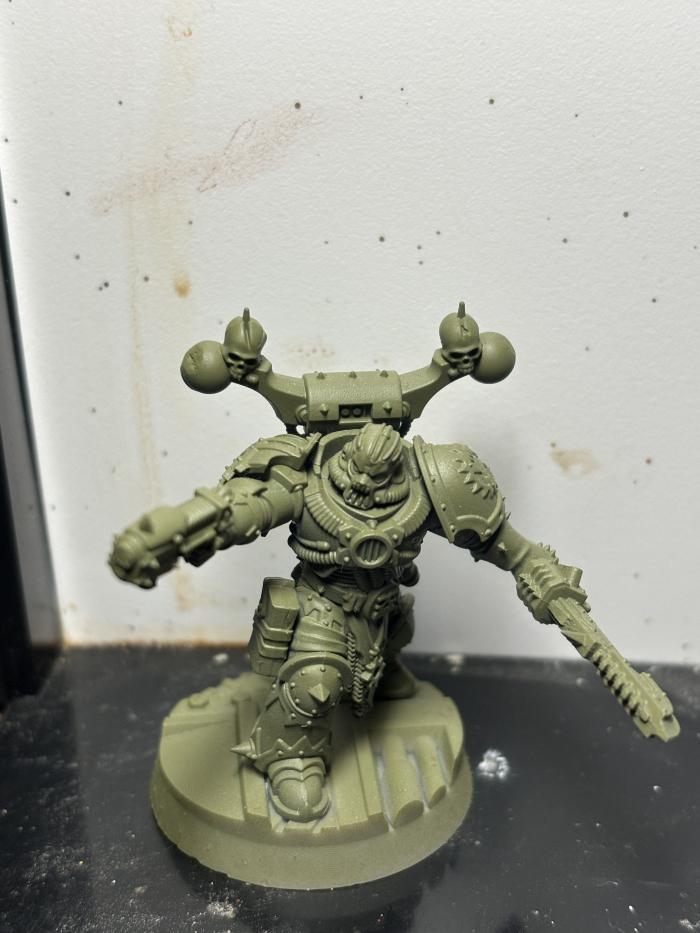 Khorne Berzerker (404)
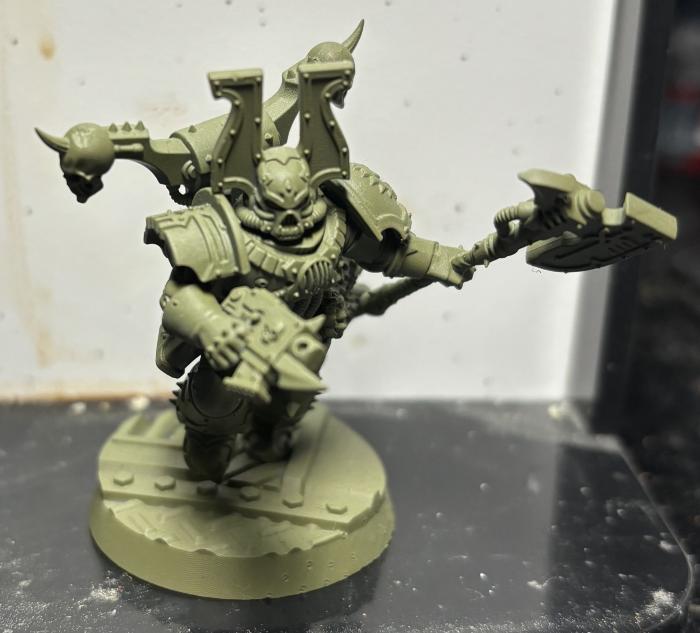 Khorne Berzerker (405)
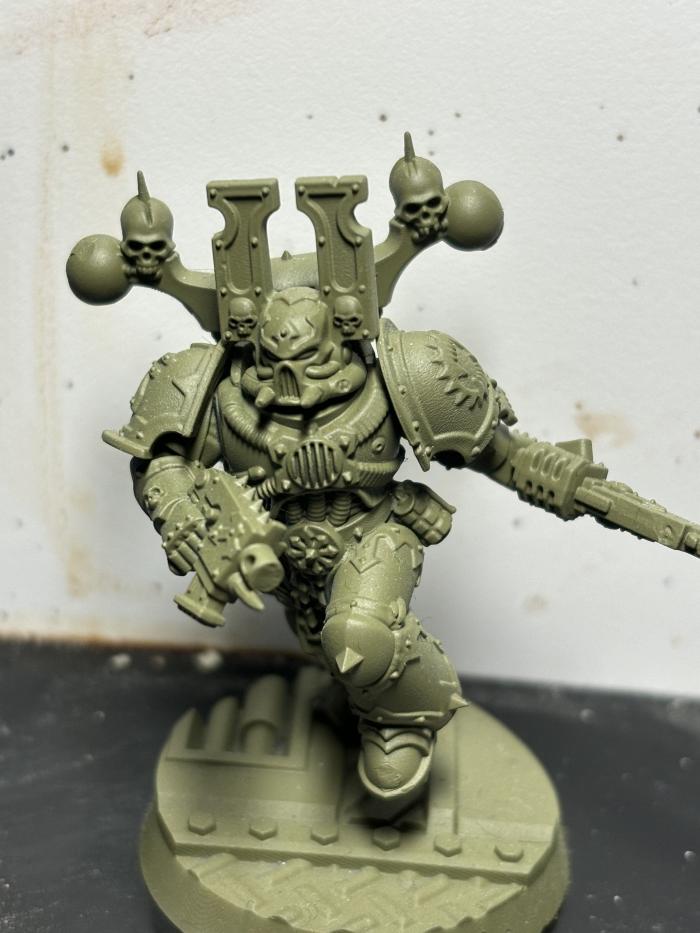 Khorne Berzerker (423)
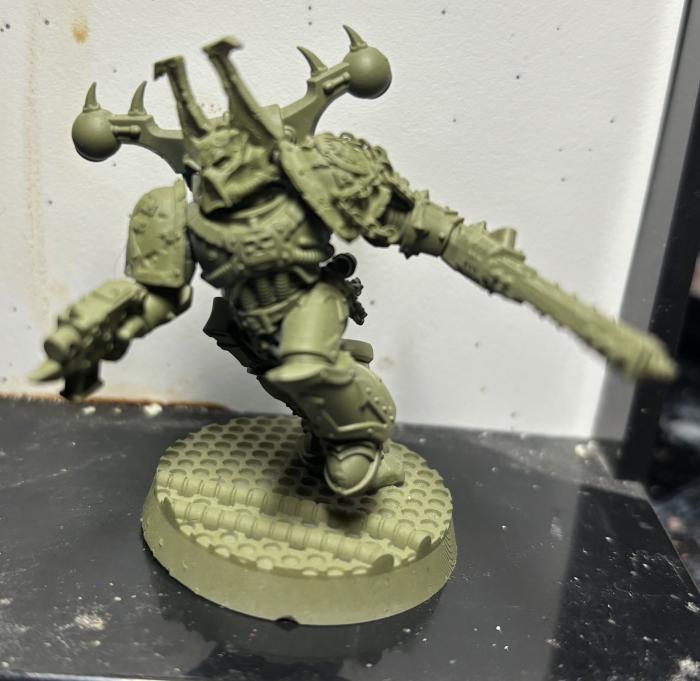 Khorne Berzerker Champion (424)
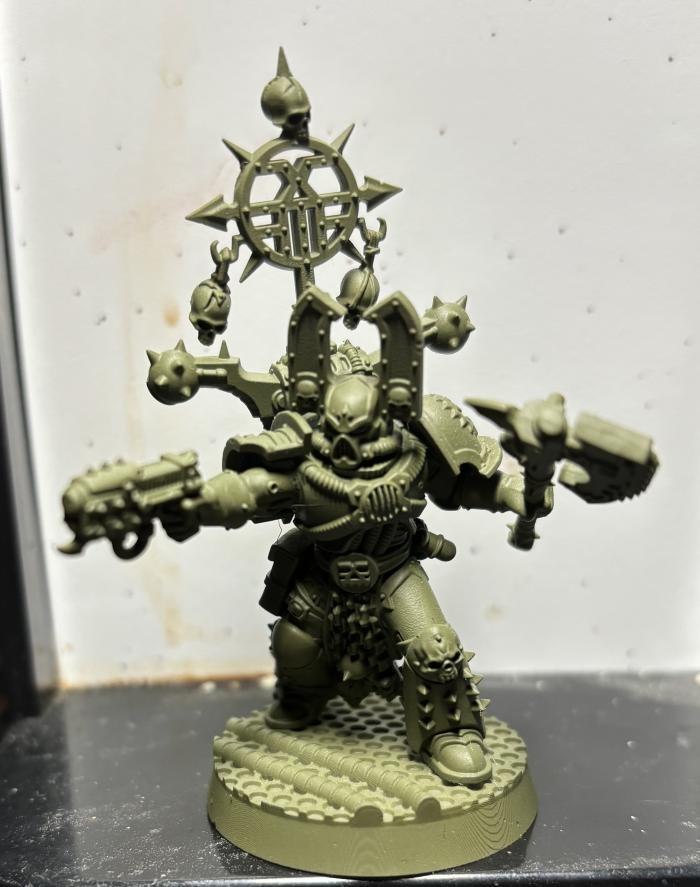 Khorne Berzerker (425)
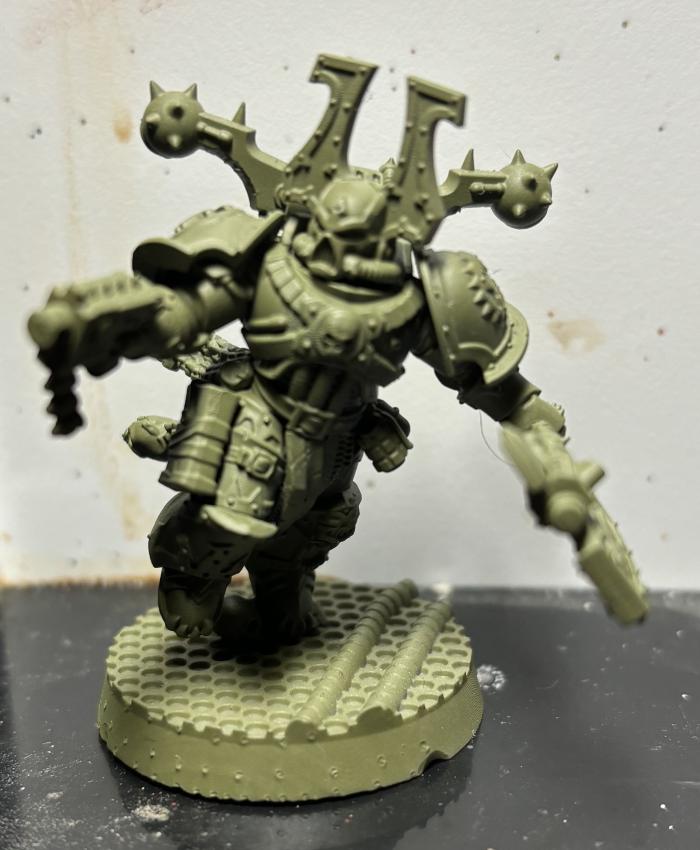 Contemptor Dreadnought (426)
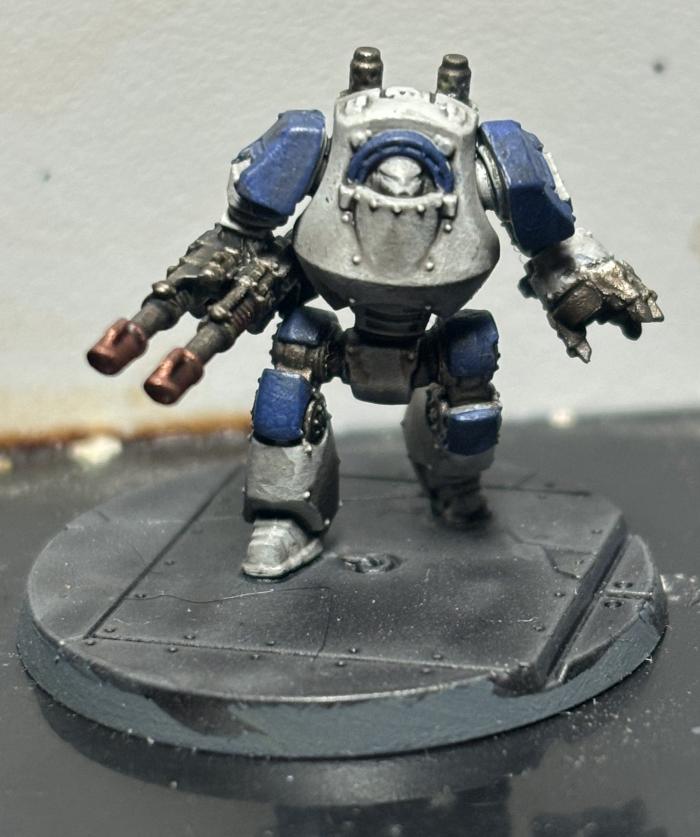 Contemptor Dreadnought (427)
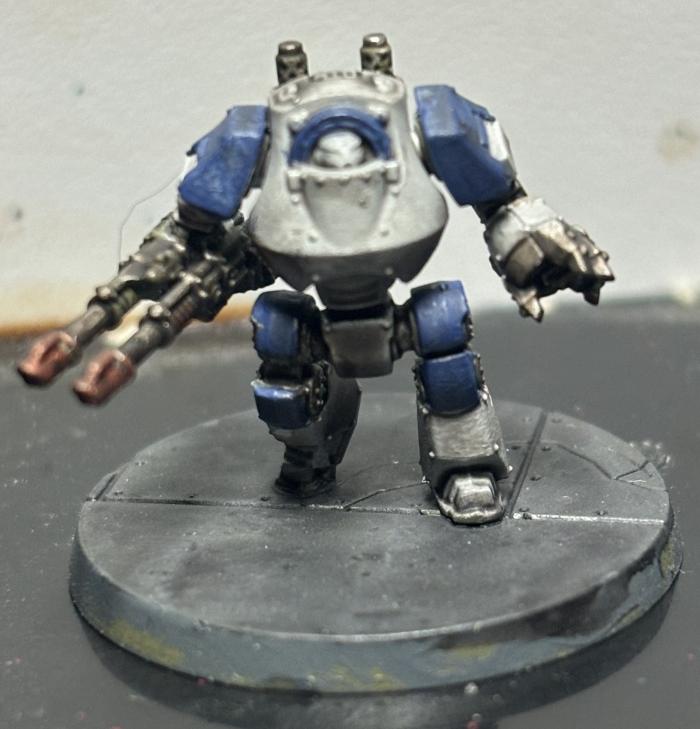 Contemptor Dreadnought (428)
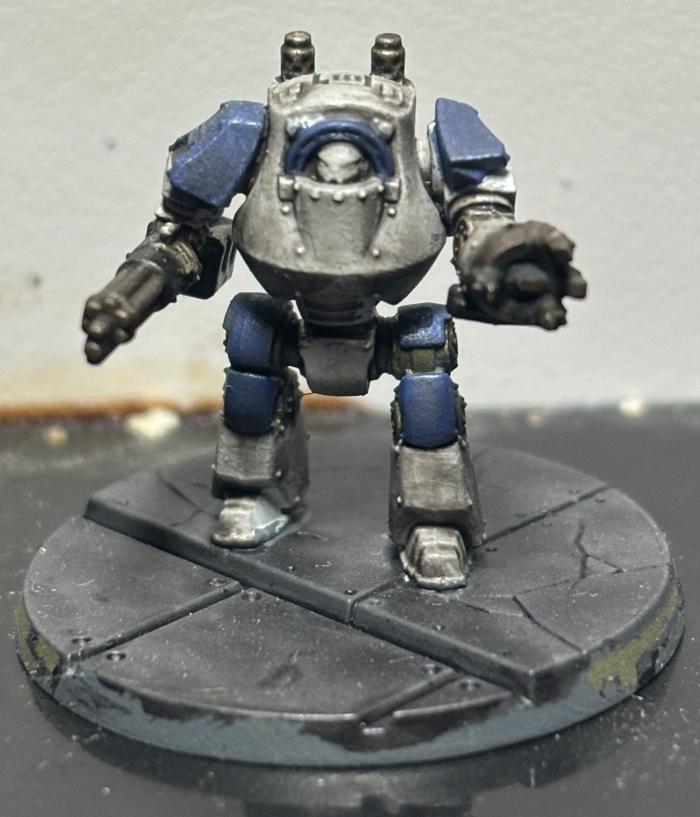 Contemptor Dreadnought (429)
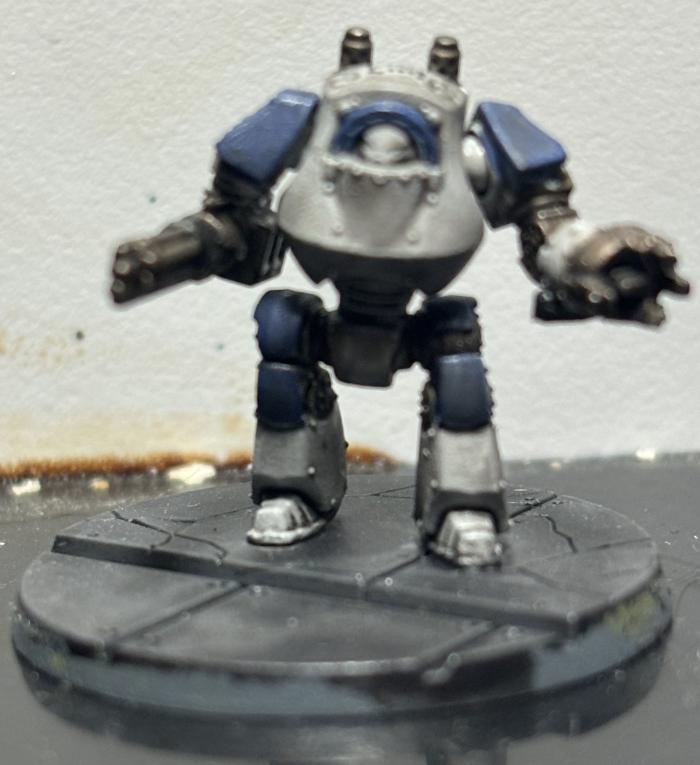 Khorne Berzerker Champion (430)
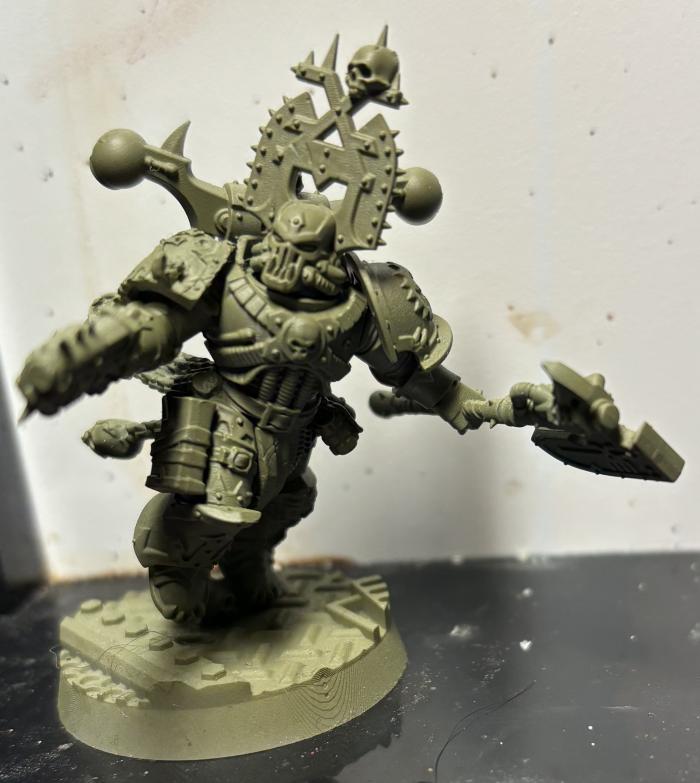 Khorne Berzerker (431)
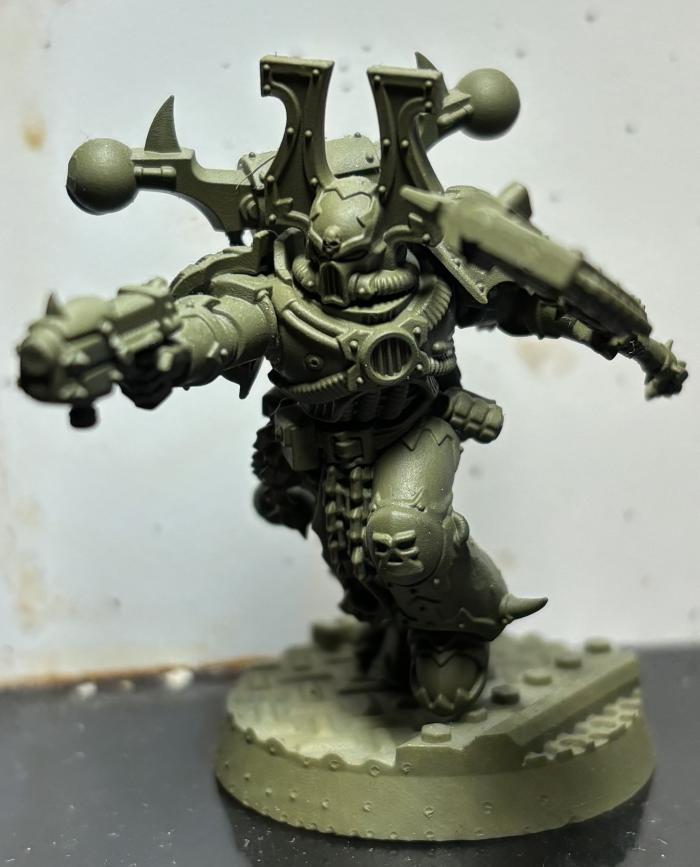 Khorne Berzerker (432)
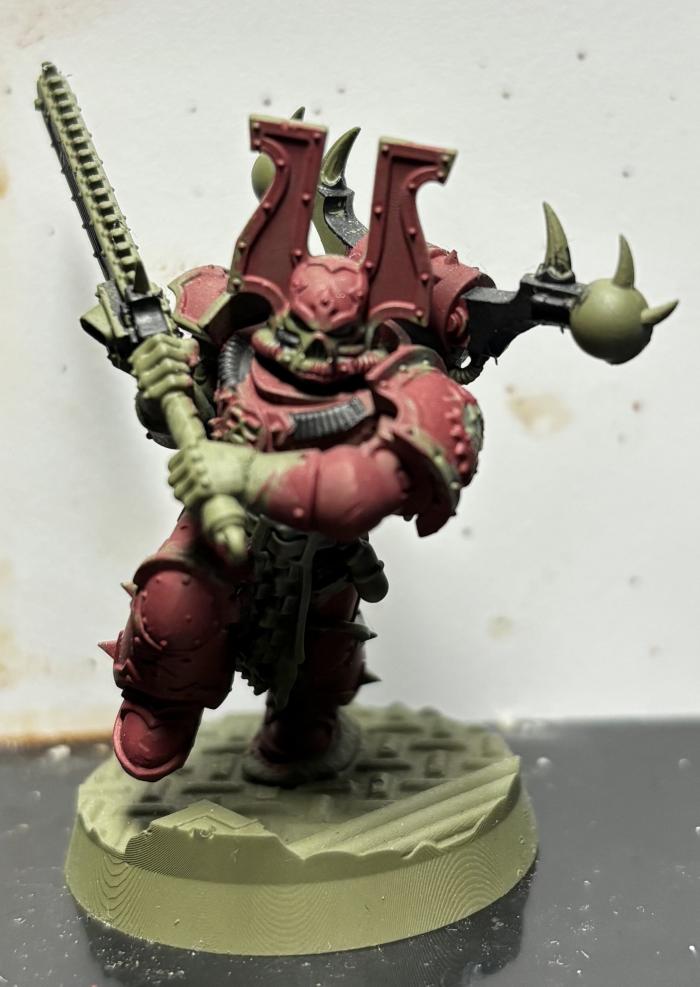 Khorne Berzerker (433)
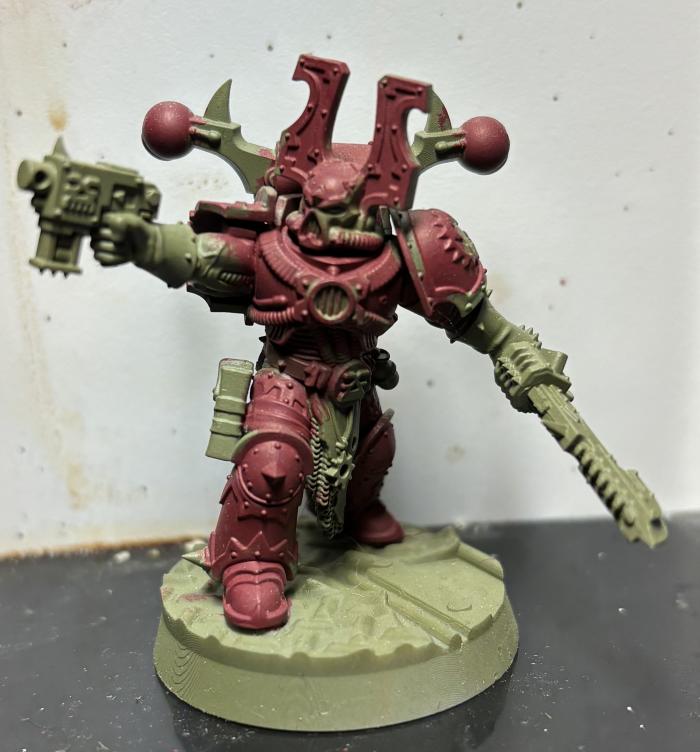 Malcador Tank (434)
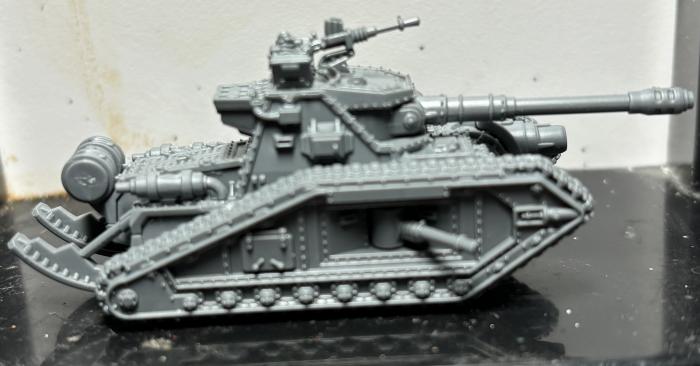 Legion Sicaran (435)
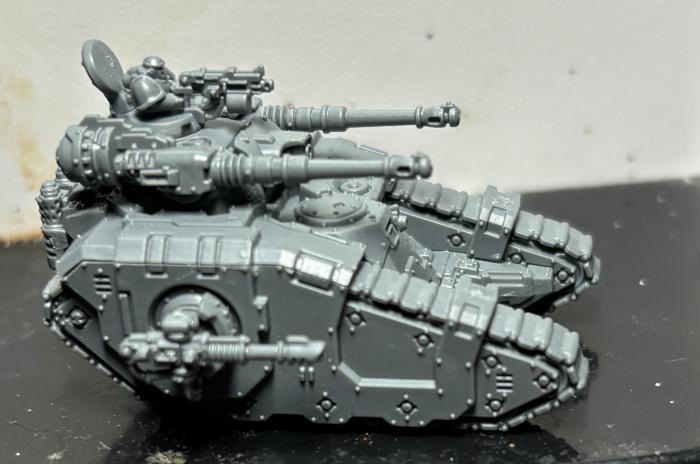 Legion Sicaran (436)
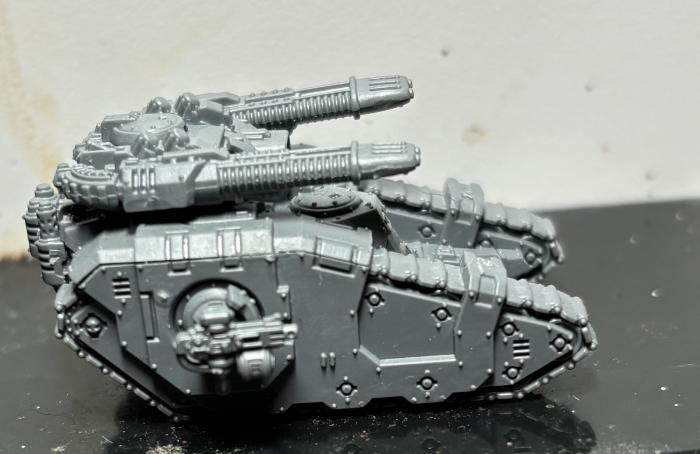 Khorne Berzerker (437)
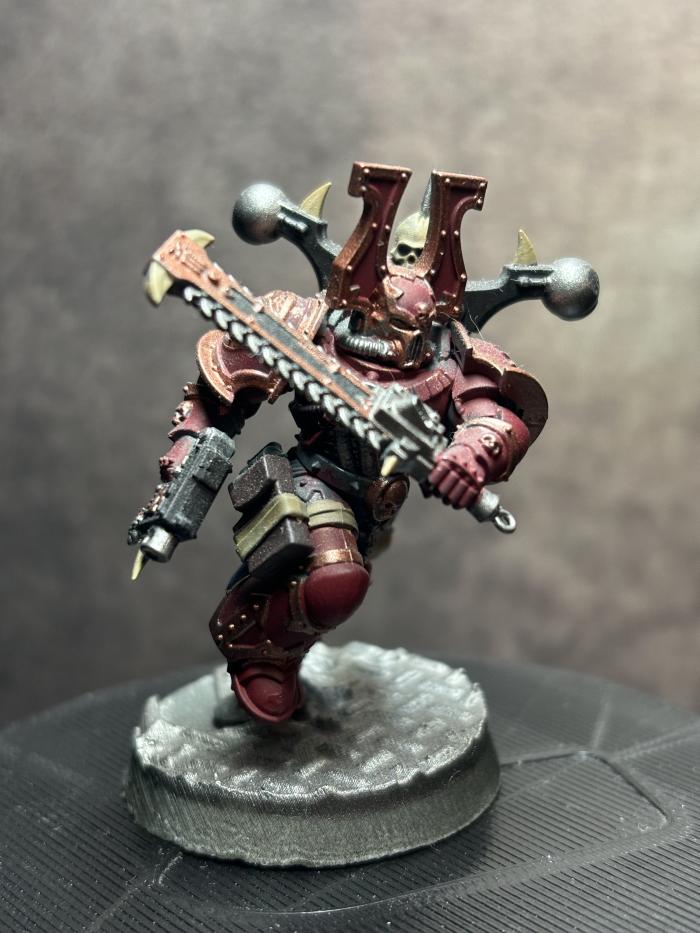 Jakhal (438)
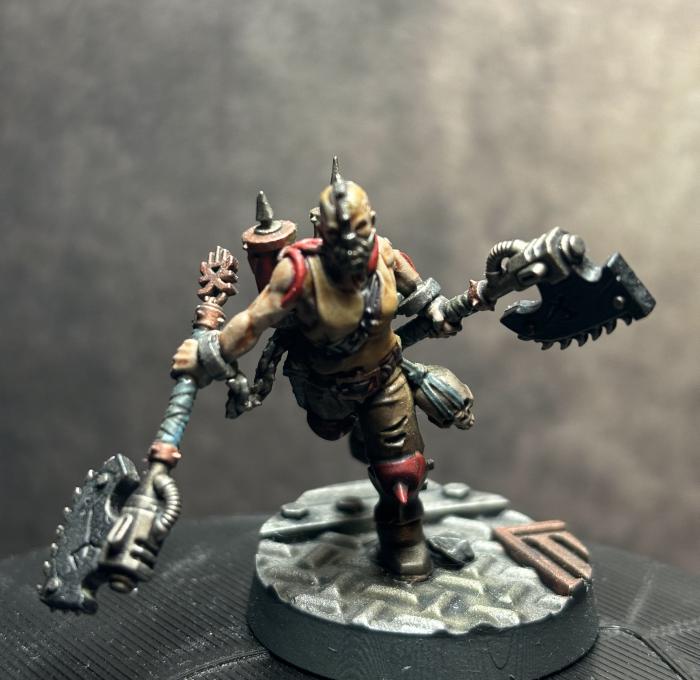 Khorne Berzerker (439)
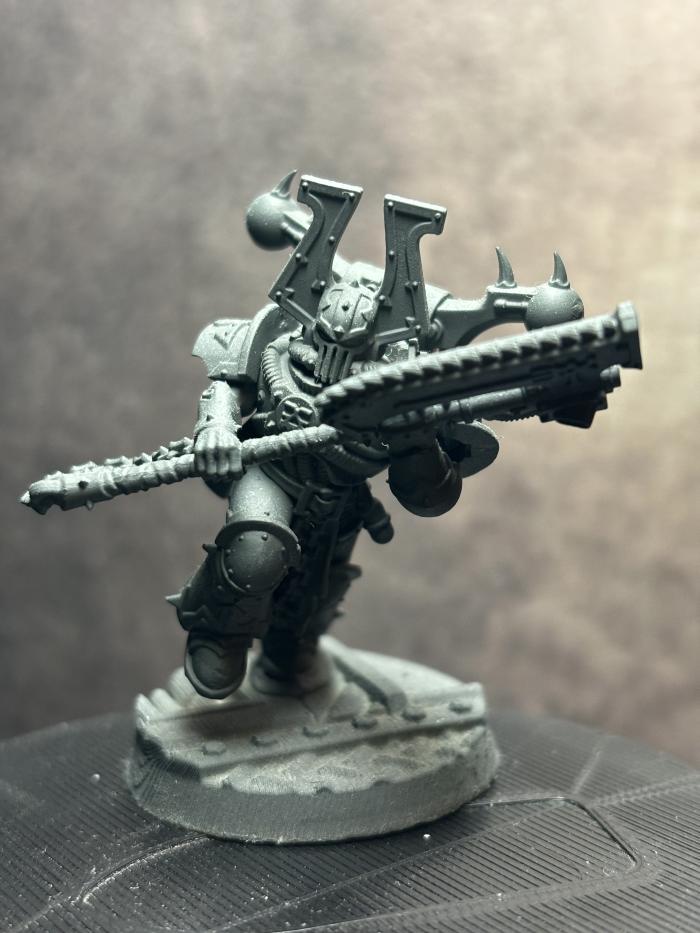 Jakhal (440)
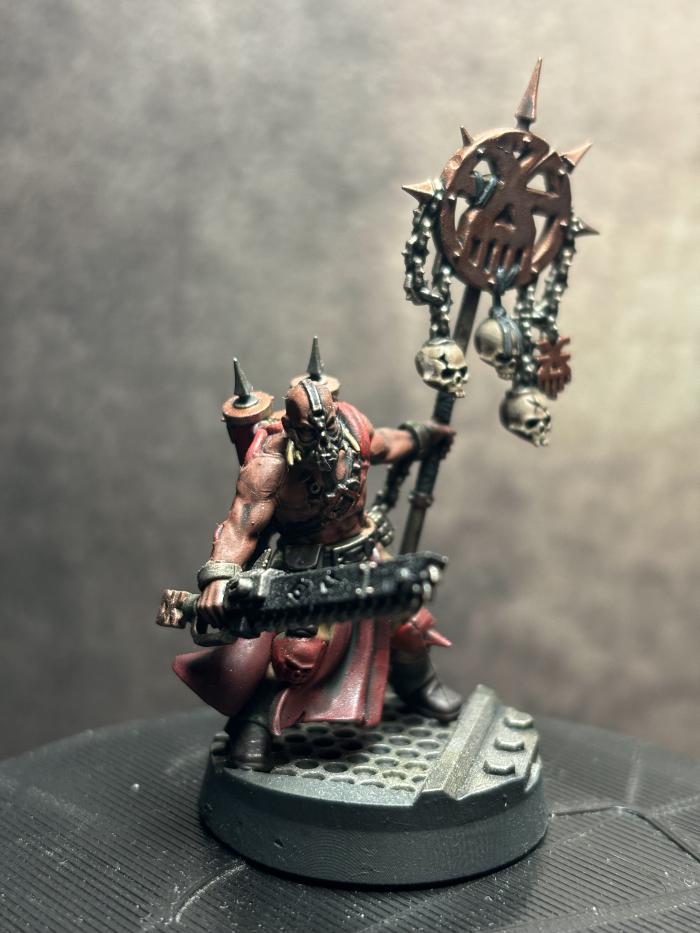 Jakhal (441)
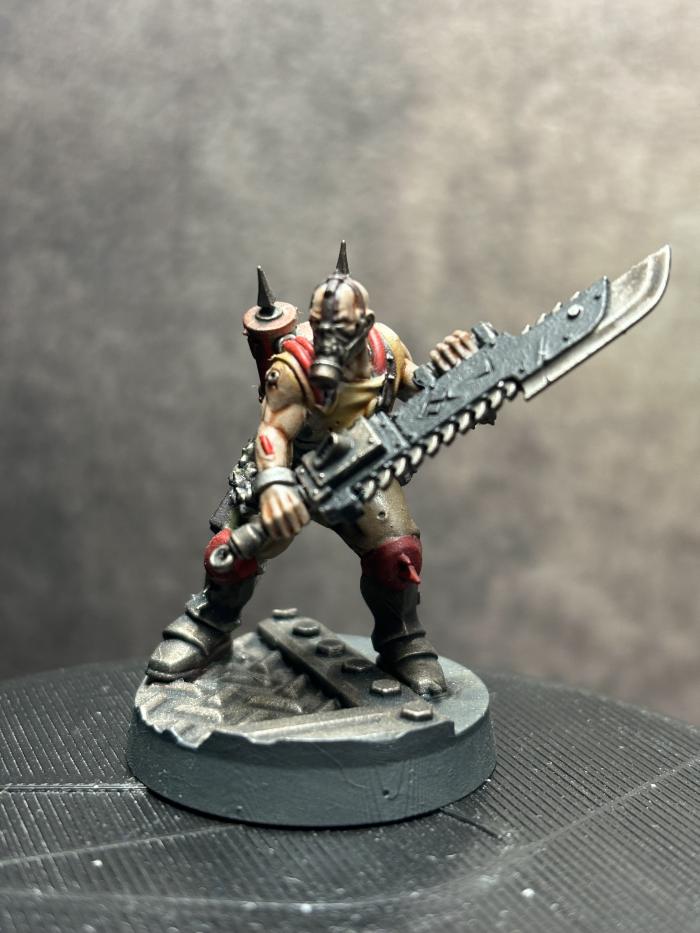 Jakhal Pack Leader (442)
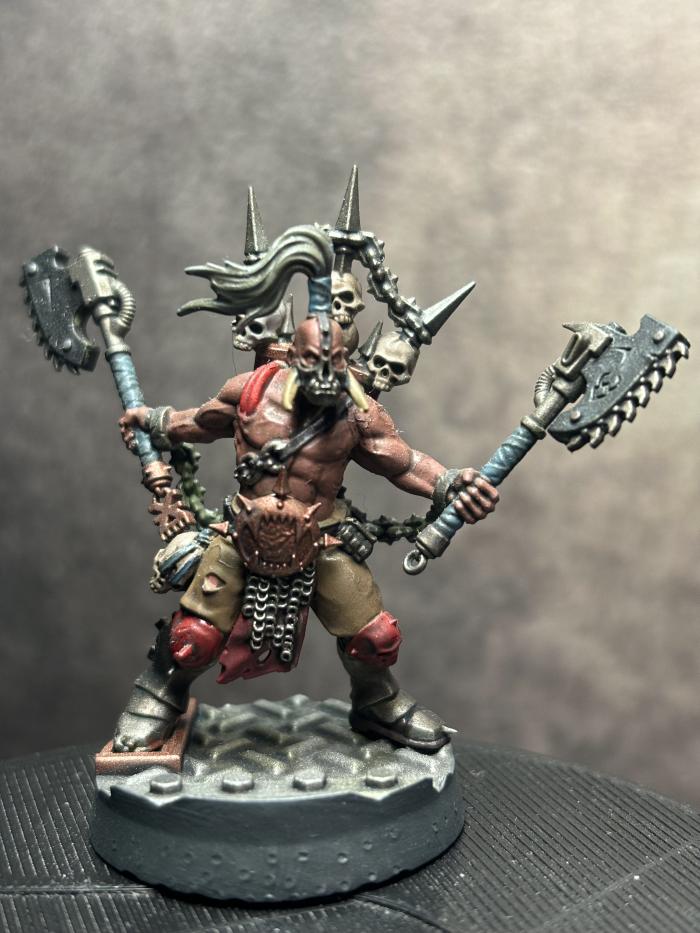 Jakhal (443)
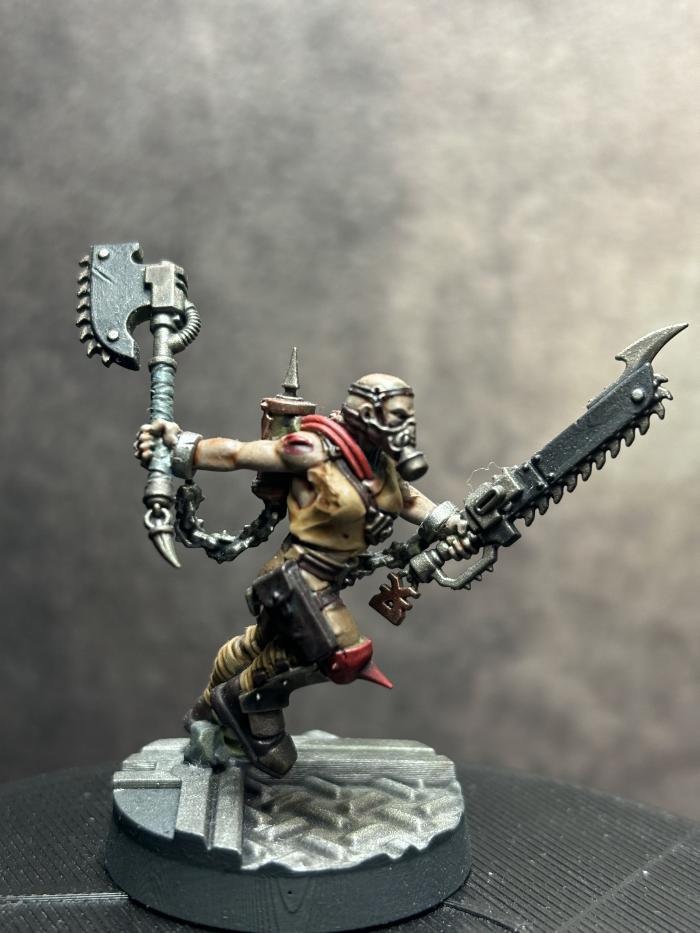 Jakhal (444)
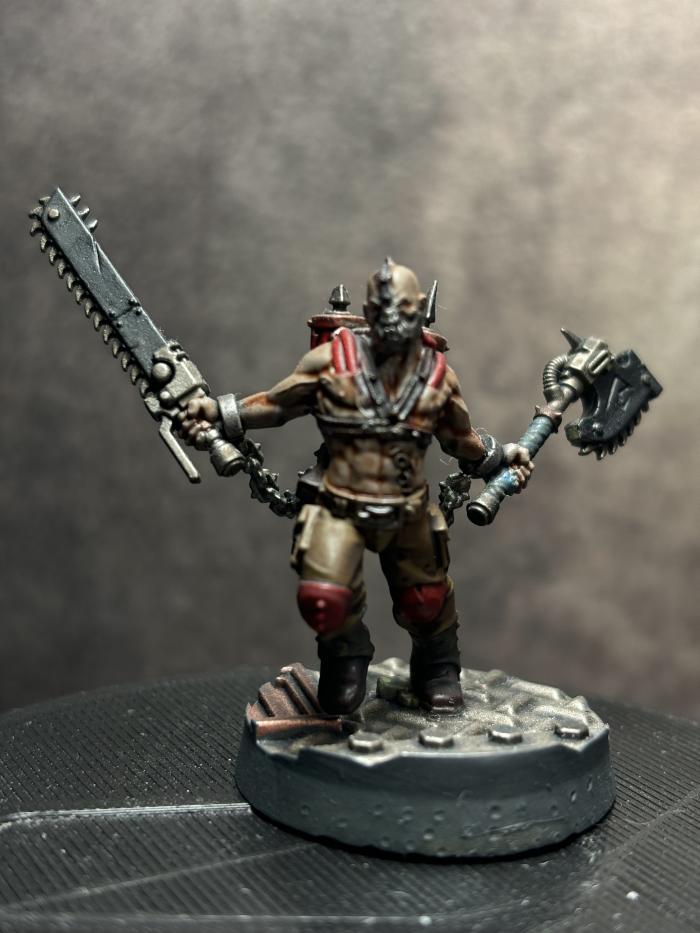 Jakhal (445)
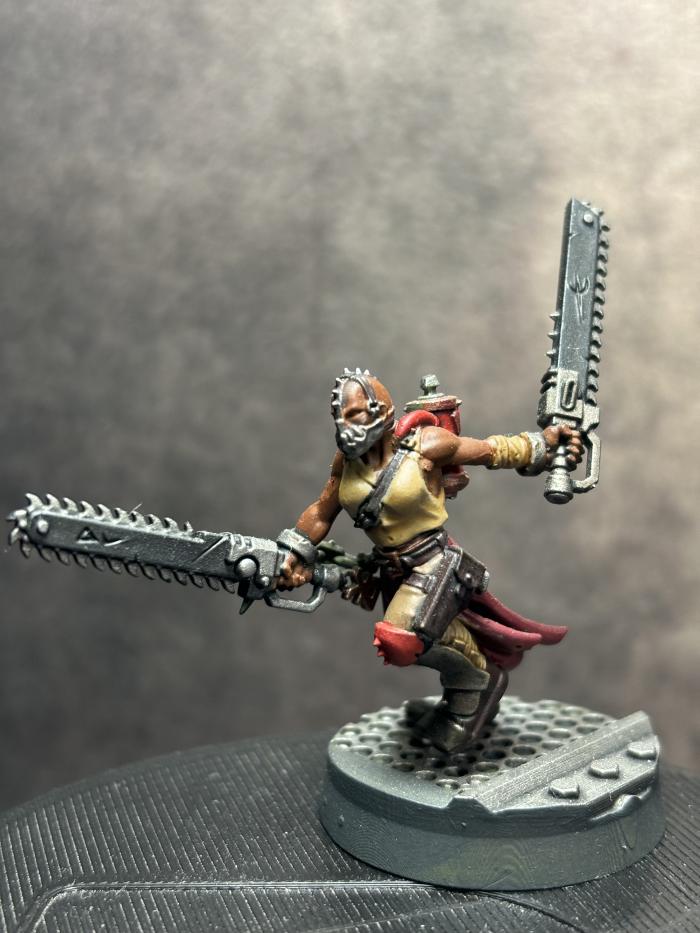 Khorne Berzerker (446)
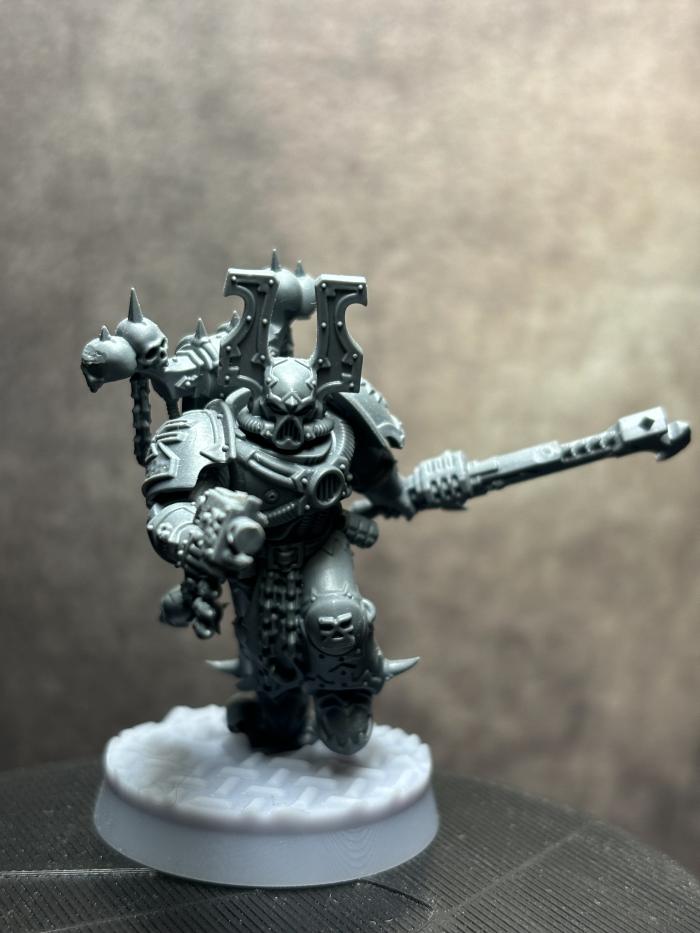 Khorne Berzerker (447)
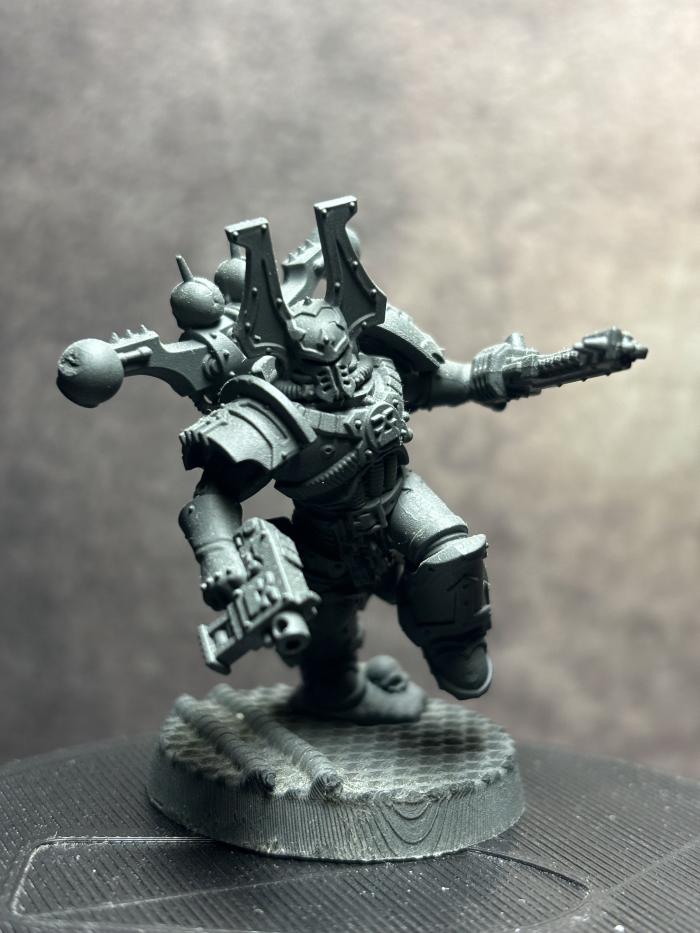 Khorne Berzerker (448)
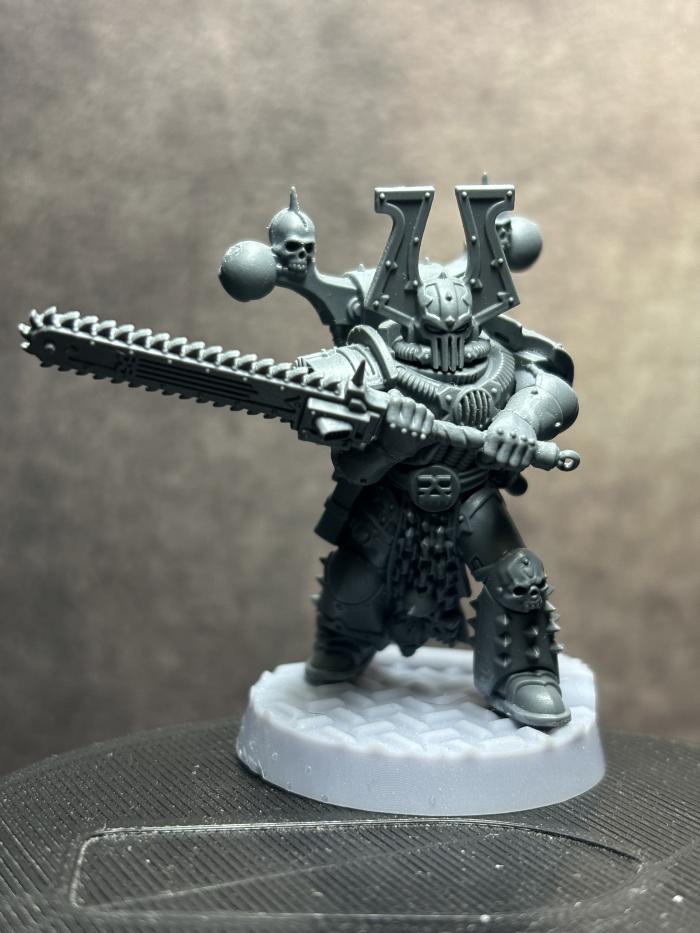 Khorne Berzerker (449)
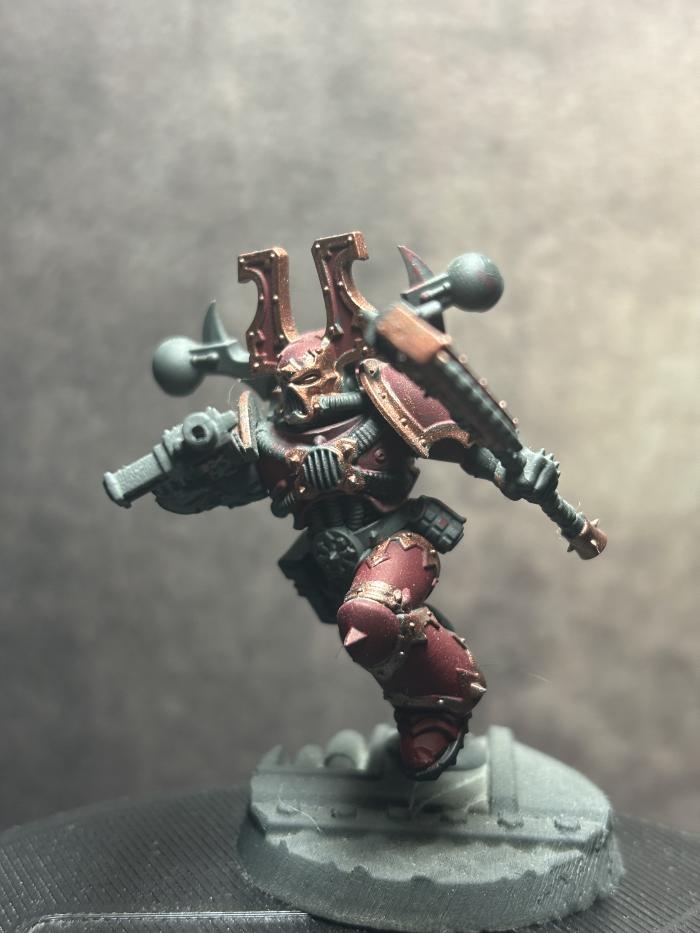 Khorne Berzerker (450)
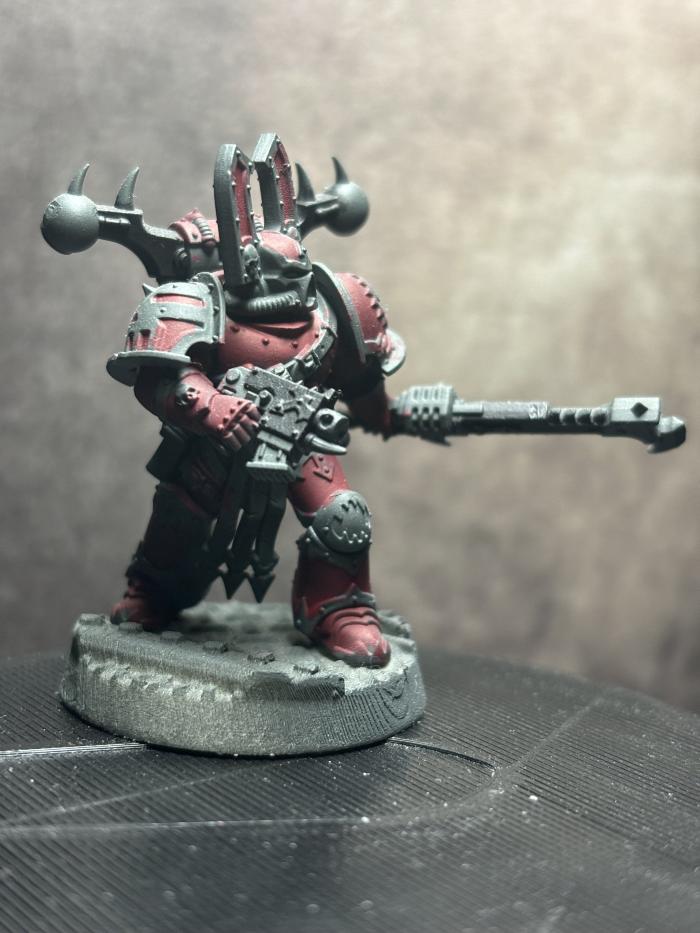 Harlequin Player (679)
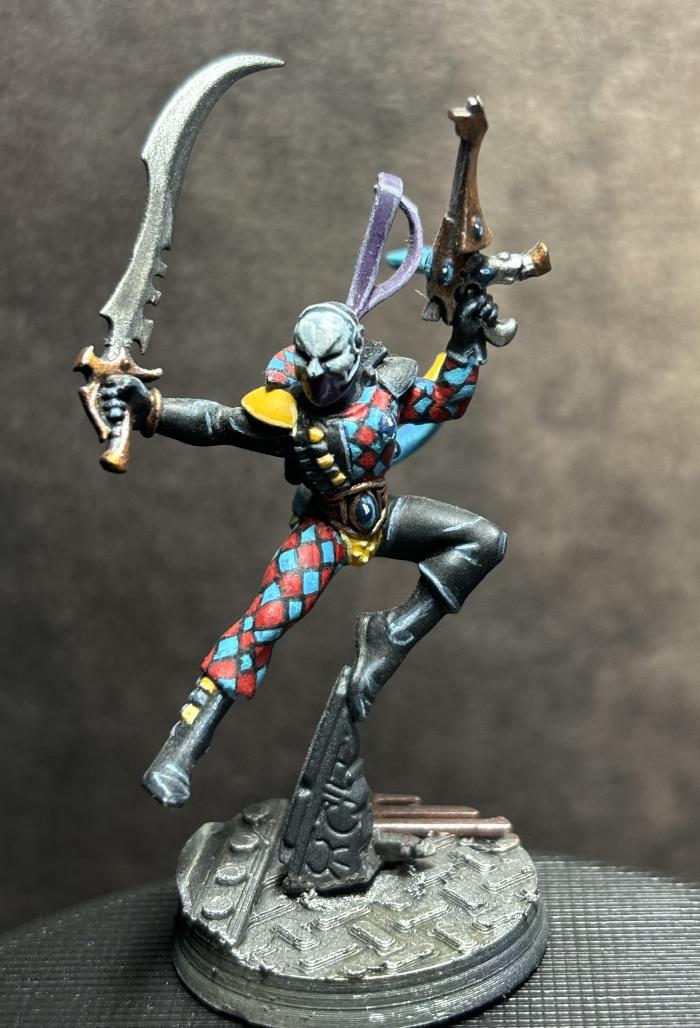 Harlequin Player (682)
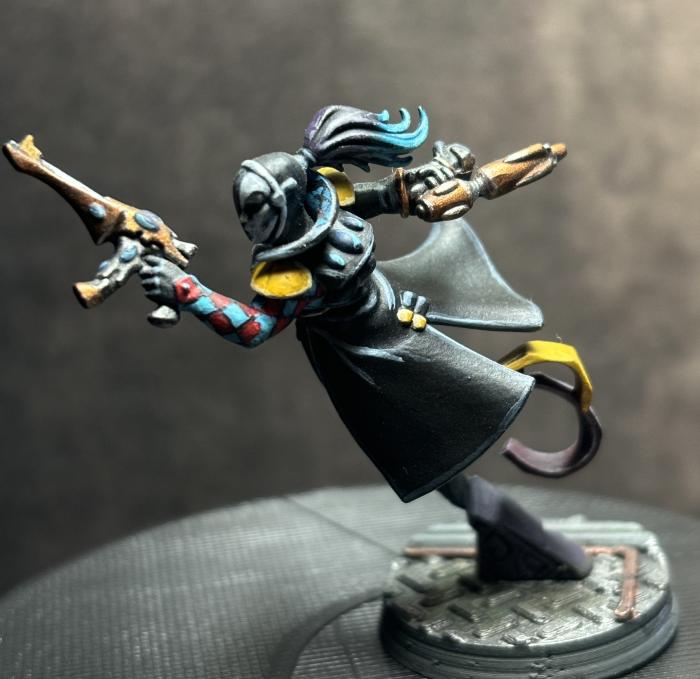 Harlequin Player (683)
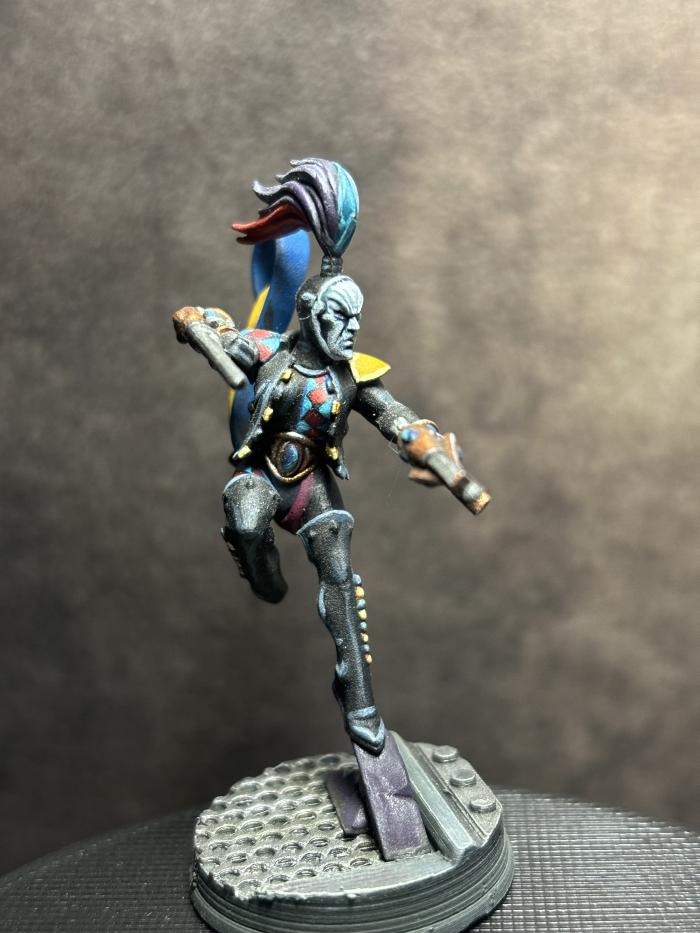 Harlequin Player (684)
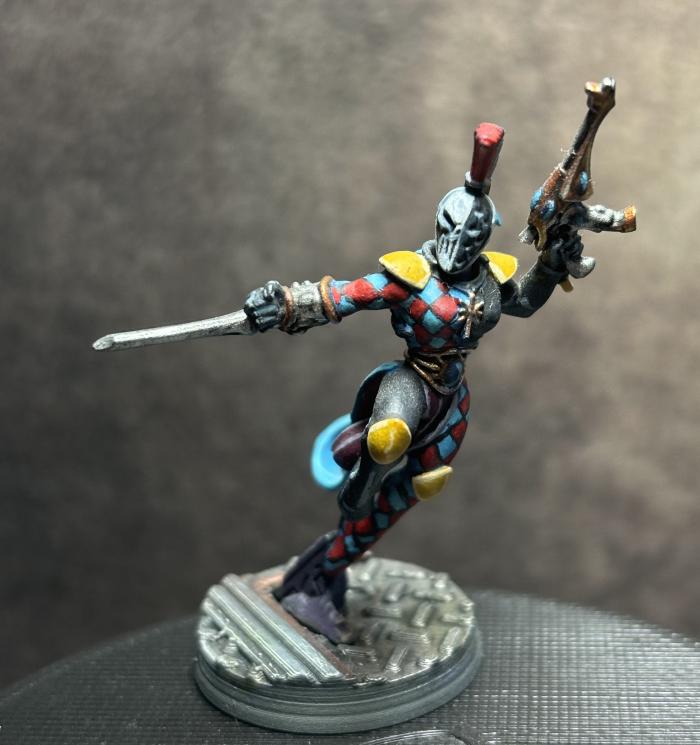 Harlequin Player (685)
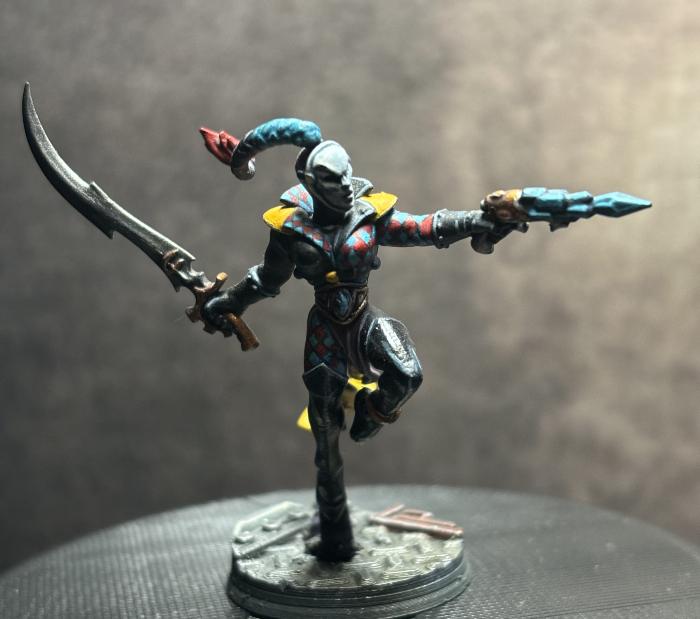